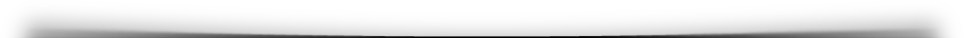 Regional Center for Nuclear 
Education & Training
Summary - 2020
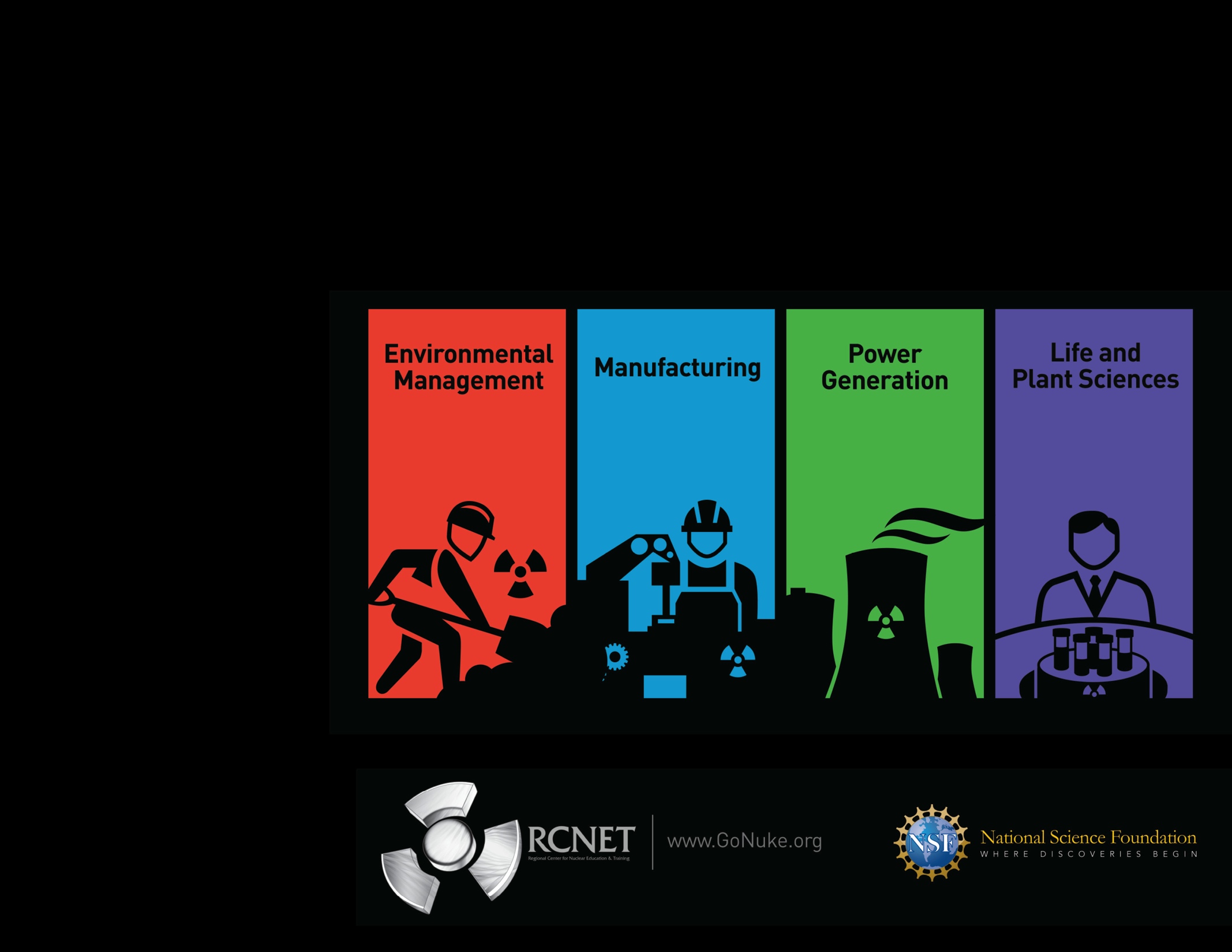 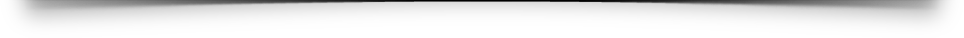 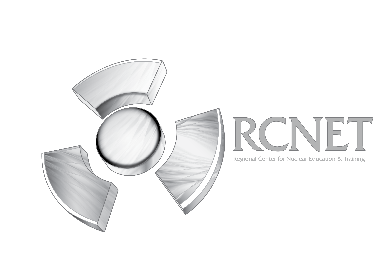 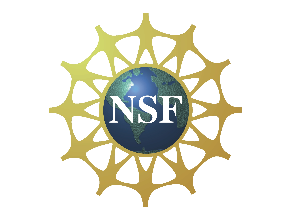 | www.GoNuke.org
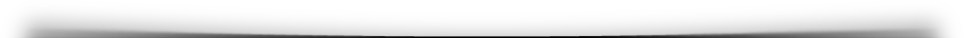 Overview
Who We Are, Goals, & Accomplishments
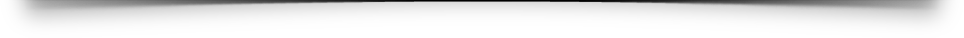 [Speaker Notes: Of course you will not actually write your  cover letter. Your letter should typed  on your word processor preferably using the same  font and ink color as your resume. 

Address the letter to an individual if possible, however, if you do not know the name of the individual, you may  substitute a name with the appropriate department – usually Human Resources. For a amle individual, use “Mr. (last name), for a woman, use Ms. (lastname) . If you not sure, use To Whom it May Concern:

Reserve the Salutation “Dear” for an actual person. Always use a colon rather than a comma after the  salutation.

Don’t forget to date your letter.]
ATE: Advanced Technological Education
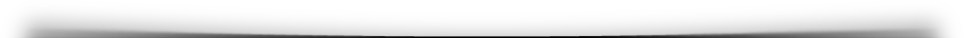 What is ATE?
Is a funding Division of the National Science Foundation under the Education Directorate 
Receives ~ $65M every year since 1990 to fund community college training
Approximately schools currently funded
Highest level of funding (~10 are centers at $1M/year)
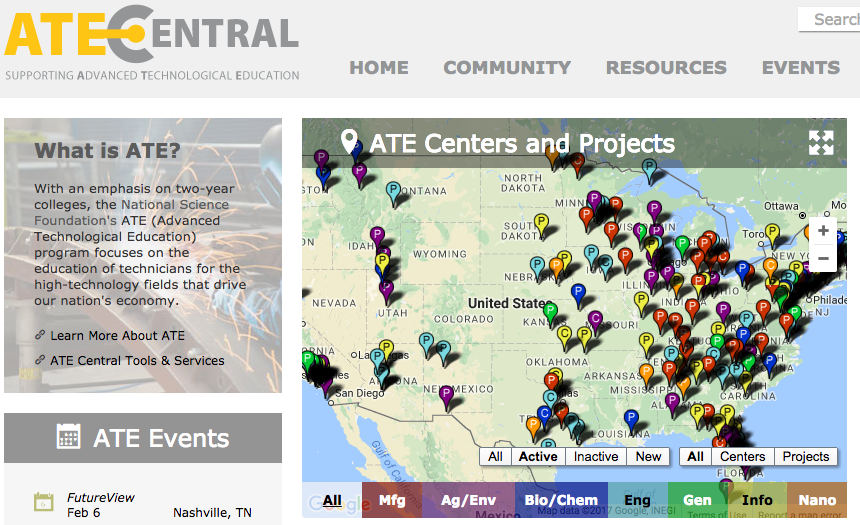 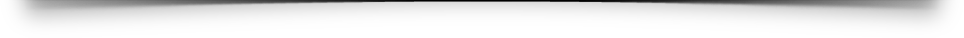 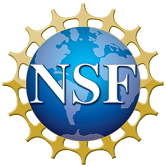 RCNET is an NSF ATE Center funded since 2008 to focus on nuclear energy technician training

Through 40+ college partnerships across the nation, RCNET graduates ~ 300 A.S. nuclear technicians per year

RCNET in conjunction with NEI and INPO created a portable nuclear energy credential for A.S. technicians called the NUCP (Nuclear Uniform Curriculum Program) 

Expanded to Environmental Fields in 2012

Focus on Standardized Curriculum, National Program Sustainability, and Professional Development
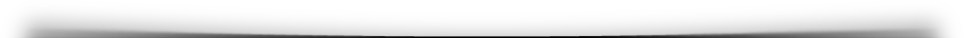 What is RCNET
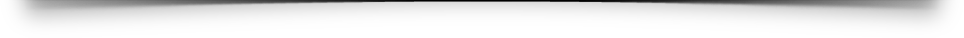 Mission


Goals
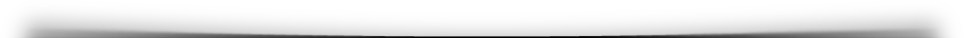 RCNET’s Mission & Goals
To make sure the demand for skilled nuclear technicians is met in a standardized and systematic way.
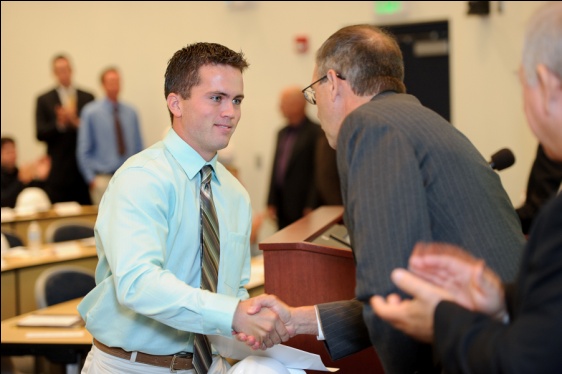 Provide standardized nuclear curriculum packages. 
Develop, categorize, and maintain a learning repository for nuclear curriculum.
Provide professional development for educators.
Embed unique training systems and 21st century technologies into the classroom. 
Provide career and academic pathways. 
Provide career assistance.
Provide materials and assistance in secondary outreach and diversity recruitment.
Promote nuclear careers.
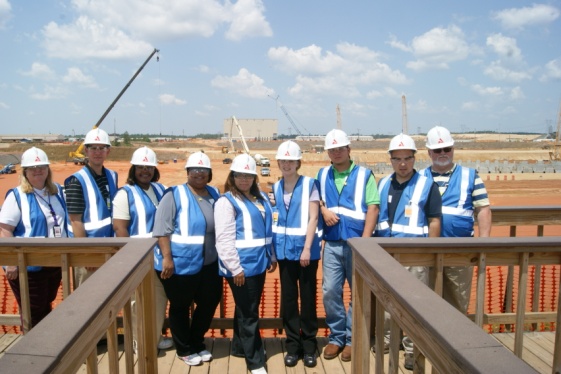 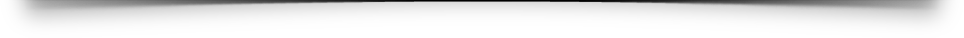 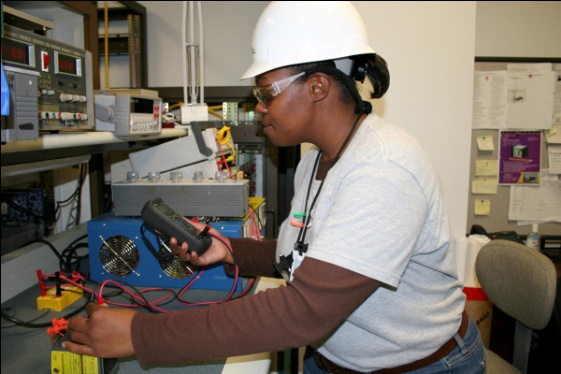 [Speaker Notes: Of course you will not actually write your  cover letter. Your letter should typed  on your word processor preferably using the same  font and ink color as your resume. 

Address the letter to an individual if possible, however, if you do not know the name of the individual, you may  substitute a name with the appropriate department – usually Human Resources. For a amle individual, use “Mr. (last name), for a woman, use Ms. (lastname) . If you not sure, use To Whom it May Concern:

Reserve the Salutation “Dear” for an actual person. Always use a colon rather than a comma after the  salutation.

Don’t forget to date your letter.]
Developed and standardized over 1,200 lectures, 16 classes, 1 biographical textbook, and 8 advanced technology modules.

Graduated over 3,000 students with 90% placement at over 100 industry partners.

Helped 14 colleges launch or expand their nuclear program. 

Developed and launched 4 standardized articulation agreements with Excelsior College, FIU, UF, and Bismarck State College.   Over 40 graduates continue on to a 4 year degree programs every year!

Developed partnership with United States Navy standardizing credit for veterans at partner colleges.

Developed partnership and funding mechanism with NRC and United Negro College Fund to increase minority ranks in nuclear programs. 

Annually, host over 40 outreach events that directly reach 2,000+ students and 470 educators at 231 schools.  

Annually, host 10 professional development seminars attended by 20+ colleges and 40+ industry partners to share best practices in nuclear training.
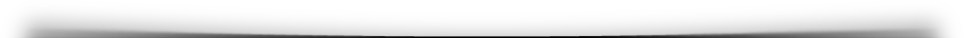 National Impact
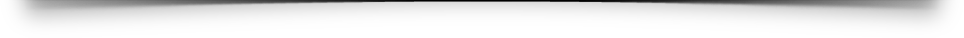 Published a book on nuclear mavericks to teach soft skills needed in the nuclear industry. 

Developed and replicated a remedial Math Program to increase minority engagement.

Developed curriculum for environmental and deactivation/decommissioning tracks.

Developed a series of silent videos designed to recruit under-served populations.

Expanded International to over 30 countries 

Formed partnership with Utah State University NSF Project focused on wastewater training.

Invited to be board member of the American Nuclear Society (ANS) Robotics Division.

Member of ANS, DOE, NSF, and NRC Advisory Boards
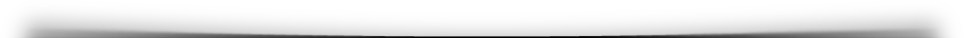 National Impact (cont’d)
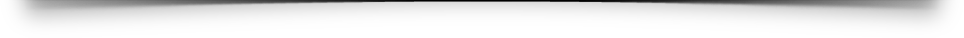 Formally established in 2006 an FPL partnership (St. Lucie Nuclear Generation Station).

Informally, IRSC has trained FPL employees for greater than 30 years.

SACS Accredited 2-year A.S. Program.

1st Certified NUCP College.

Certified to offer mechanical, electrical, instrument and controls, radiation protection, and chemistry technician tracks.

Program articulates to 4 year degree programs at Excelsior College, Thomas Edison State College, Florida International University, and University of Florida.

Program has 0 full time faculty and 8 SMEs with experience in the field.

Program mapped to ACAD 08-006 standards.

IRSC has been benchmarked by and helped 8 schools and 4 countries establish programs.
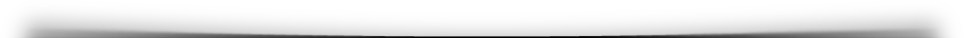 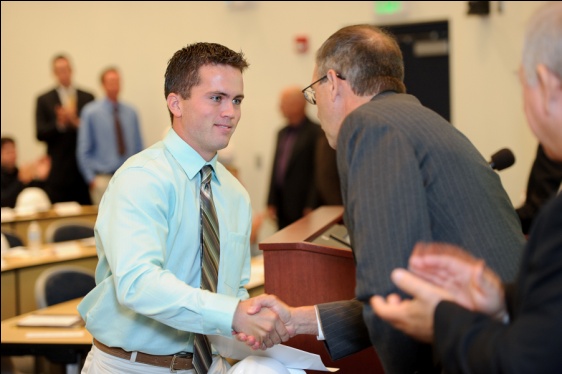 Details of IRSC’s Program
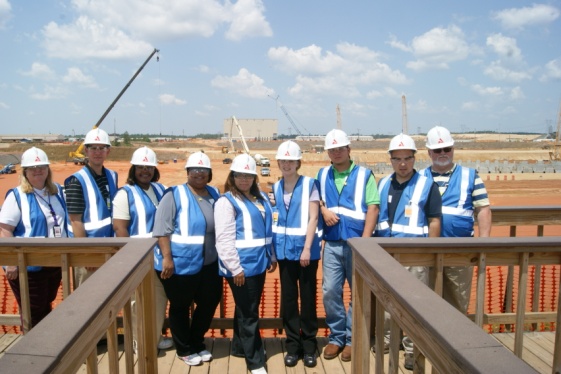 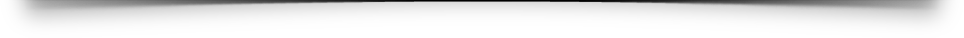 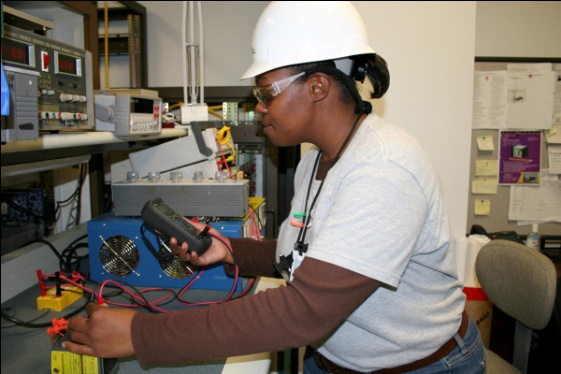 95% Graduation and 95% Placement Rates

$55,000 Average Annual Starting Salary for graduates

4 industry recognized certificates (OSHA, MSSC, NanTEL, and NUCP)

Degree articulates to FIU, UF, and Excelsior College.

312 graduates since 2006 (176 FPL, 100 BHI/Bartlett, + 36 Other) 

163 NUCP certificates awarded (most of any program in nation)

$100,000 = Reported Earnings after Outages

IRSC graduates received jobs at Savannah River Nuclear Labs, Duke Energy, Exelon, Oak Ridge National Labs, GE, Westinghouse, FPL, and Southern Company 

ECONOMIC IMPACT IN THE COMMUNITY:

312 jobs at $55,000/year =  $17,160,000/year

Multiplier of 2 = $34,320,000 /year 

900 additional support jobs.

>$14M in grants ($9.5M NSF; $2M DOE; $1.5M NRC)
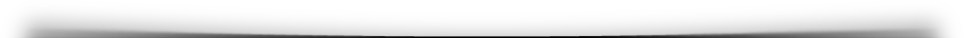 Program Accomplishments
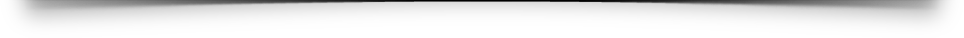 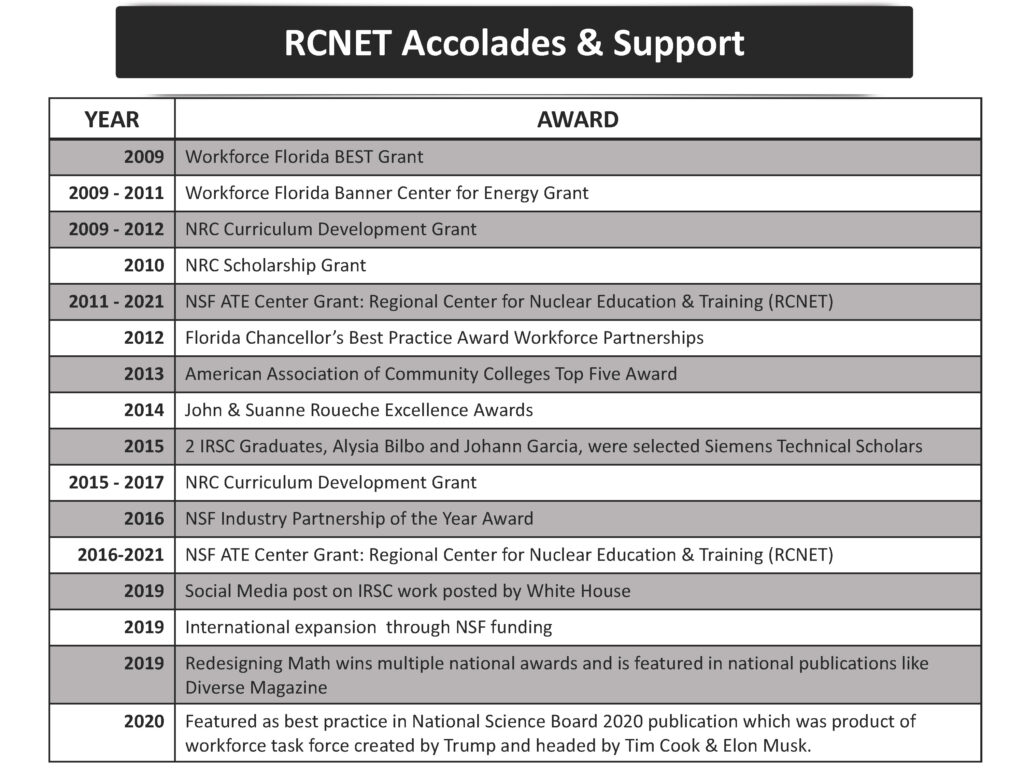 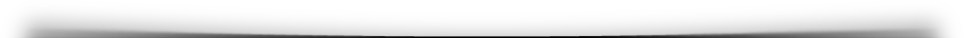 IRSC Accolades & Support
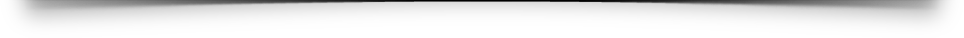 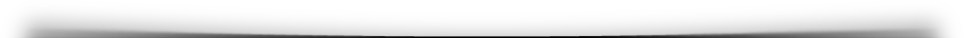 COVID-19 Response
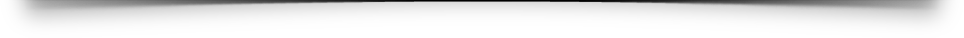 [Speaker Notes: Of course you will not actually write your  cover letter. Your letter should typed  on your word processor preferably using the same  font and ink color as your resume. 

Address the letter to an individual if possible, however, if you do not know the name of the individual, you may  substitute a name with the appropriate department – usually Human Resources. For a amle individual, use “Mr. (last name), for a woman, use Ms. (lastname) . If you not sure, use To Whom it May Concern:

Reserve the Salutation “Dear” for an actual person. Always use a colon rather than a comma after the  salutation.

Don’t forget to date your letter.]
Common Program Details – Pre COVID-19
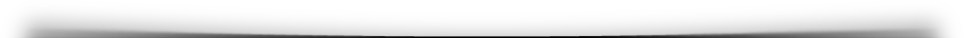 Enrollment was ~ 24 - 48 FT students per school

80% in-person

~ 50% Hands on & 50% Lecture

Embedded Industry Certifications 

Summer Internships

Direct Outreach & Recruiting
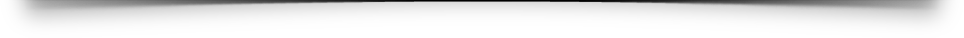 [Speaker Notes: Of course you will not actually write your  cover letter. Your letter should typed  on your word processor preferably using the same  font and ink color as your resume. 

Address the letter to an individual if possible, however, if you do not know the name of the individual, you may  substitute a name with the appropriate department – usually Human Resources. For a amle individual, use “Mr. (last name), for a woman, use Ms. (lastname) . If you not sure, use To Whom it May Concern:

Reserve the Salutation “Dear” for an actual person. Always use a colon rather than a comma after the  salutation.

Don’t forget to date your letter.]
Available Resources Thanks to ATE/ATE Culture
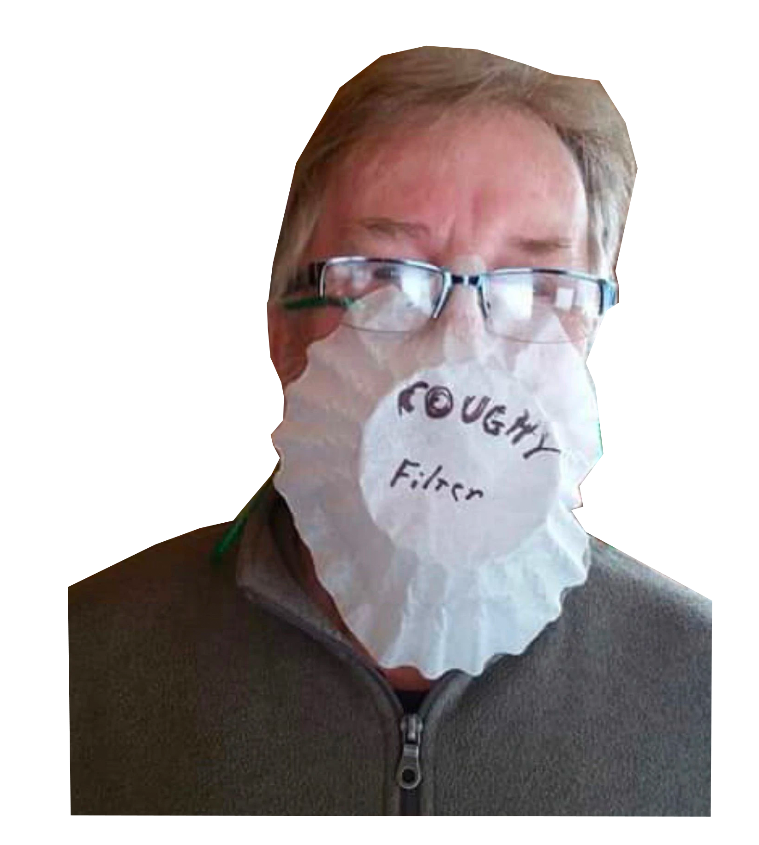 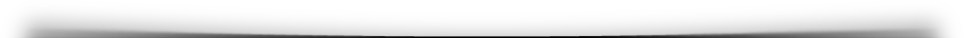 Network

Tons of Online Resources

Dynamic Personnel

Dynamic Budgets
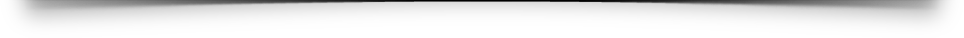 [Speaker Notes: Of course you will not actually write your  cover letter. Your letter should typed  on your word processor preferably using the same  font and ink color as your resume. 

Address the letter to an individual if possible, however, if you do not know the name of the individual, you may  substitute a name with the appropriate department – usually Human Resources. For a amle individual, use “Mr. (last name), for a woman, use Ms. (lastname) . If you not sure, use To Whom it May Concern:

Reserve the Salutation “Dear” for an actual person. Always use a colon rather than a comma after the  salutation.

Don’t forget to date your letter.]
COVID Support Needed
Curriculum

Continuity of Operations

Marketing & Outreach
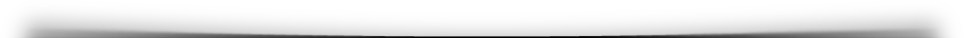 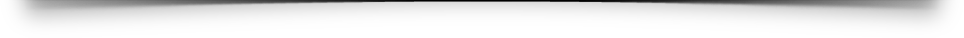 [Speaker Notes: Of course you will not actually write your  cover letter. Your letter should typed  on your word processor preferably using the same  font and ink color as your resume. 

Address the letter to an individual if possible, however, if you do not know the name of the individual, you may  substitute a name with the appropriate department – usually Human Resources. For a amle individual, use “Mr. (last name), for a woman, use Ms. (lastname) . If you not sure, use To Whom it May Concern:

Reserve the Salutation “Dear” for an actual person. Always use a colon rather than a comma after the  salutation.

Don’t forget to date your letter.]
RCNET Curriculum Solutions and Support
18 Courses segmented into course leaning outcomes modules (or cartridges) 
Full Environmental Management A.S. Degree
Built to Quality Matter Specifications for Blackboard.
VR resources with hands on activities matching key industry training events

Tagging and Start Up Procedure
Maintenance Procedure
Event Response
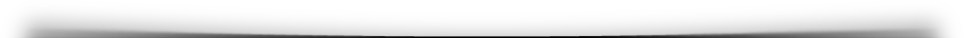 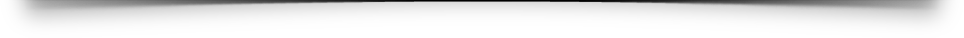 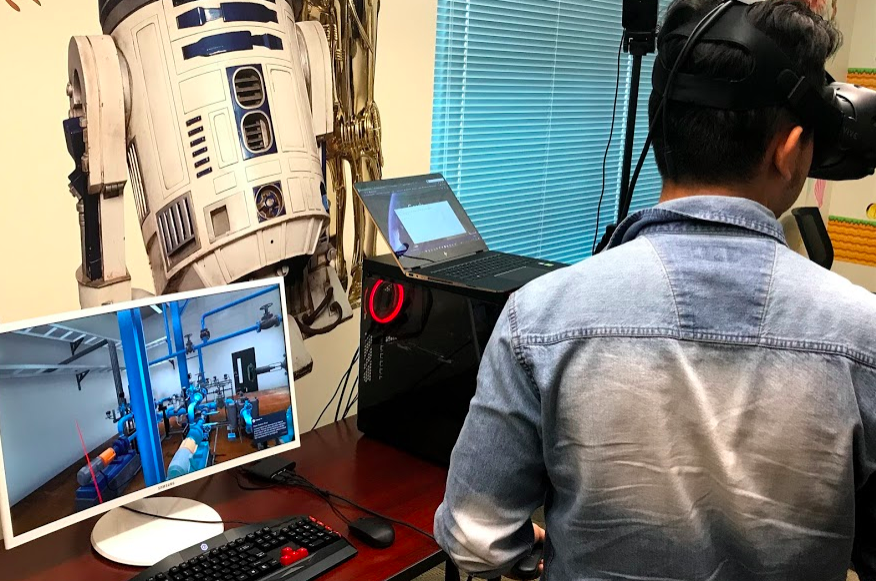 [Speaker Notes: Of course you will not actually write your  cover letter. Your letter should typed  on your word processor preferably using the same  font and ink color as your resume. 

Address the letter to an individual if possible, however, if you do not know the name of the individual, you may  substitute a name with the appropriate department – usually Human Resources. For a amle individual, use “Mr. (last name), for a woman, use Ms. (lastname) . If you not sure, use To Whom it May Concern:

Reserve the Salutation “Dear” for an actual person. Always use a colon rather than a comma after the  salutation.

Don’t forget to date your letter.]
RCNET Continuity of Operations Support
Scheduling Advice
Operating Procedures
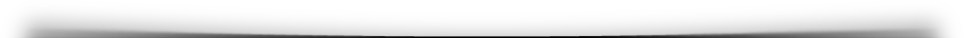 The overall class is ~ 20 students broken into two 10 person blocks for staggered live training 
~70% of fundamental material online done as a whole class of 20 students
~ 30% in person which equates to 1 live lab, lecture, group project every 2 weeks. This portion is staggered into two groups of ten and repeated by the faculty twice ~ once every 2 weeks. 
 The faculty receives 4 credits instead of 3 because they are doing ~ 30% more work (i.e. repeating the 30% two times)
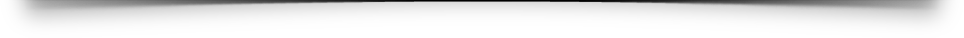 [Speaker Notes: Of course you will not actually write your  cover letter. Your letter should typed  on your word processor preferably using the same  font and ink color as your resume. 

Address the letter to an individual if possible, however, if you do not know the name of the individual, you may  substitute a name with the appropriate department – usually Human Resources. For a amle individual, use “Mr. (last name), for a woman, use Ms. (lastname) . If you not sure, use To Whom it May Concern:

Reserve the Salutation “Dear” for an actual person. Always use a colon rather than a comma after the  salutation.

Don’t forget to date your letter.]
RCNET Marketing & Outreach
Academia went Online (K-12) 
Academia had trouble filling a daily agenda
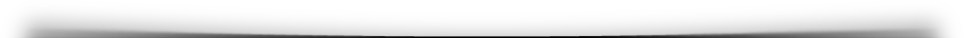 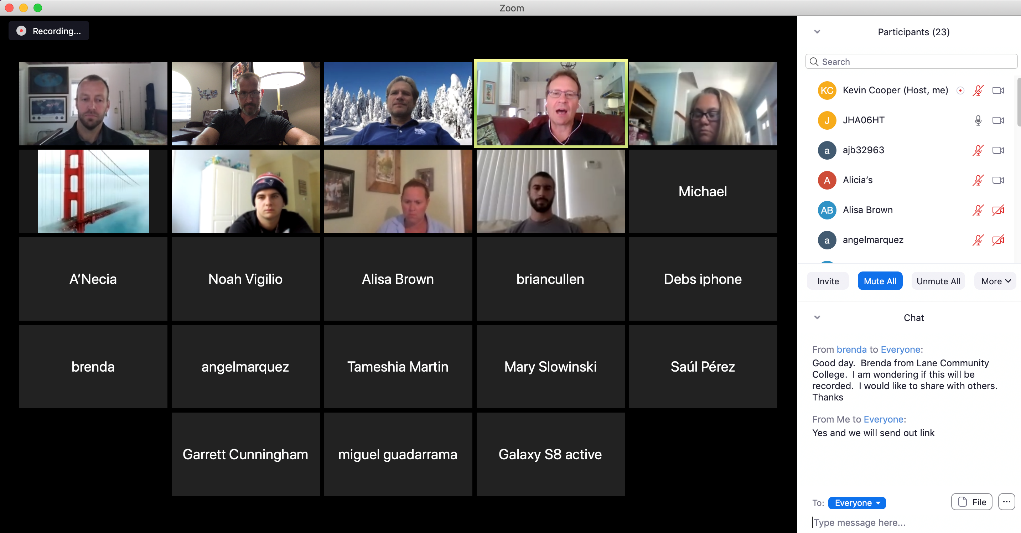 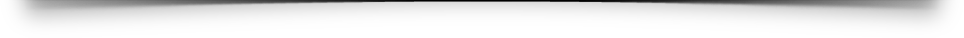 [Speaker Notes: Of course you will not actually write your  cover letter. Your letter should typed  on your word processor preferably using the same  font and ink color as your resume. 

Address the letter to an individual if possible, however, if you do not know the name of the individual, you may  substitute a name with the appropriate department – usually Human Resources. For a amle individual, use “Mr. (last name), for a woman, use Ms. (lastname) . If you not sure, use To Whom it May Concern:

Reserve the Salutation “Dear” for an actual person. Always use a colon rather than a comma after the  salutation.

Don’t forget to date your letter.]
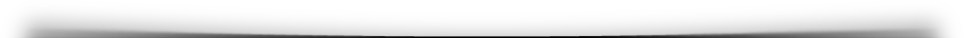 Data
Student and Partnership
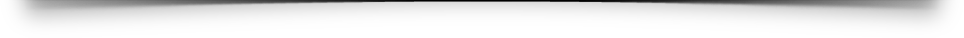 [Speaker Notes: Of course you will not actually write your  cover letter. Your letter should typed  on your word processor preferably using the same  font and ink color as your resume. 

Address the letter to an individual if possible, however, if you do not know the name of the individual, you may  substitute a name with the appropriate department – usually Human Resources. For a amle individual, use “Mr. (last name), for a woman, use Ms. (lastname) . If you not sure, use To Whom it May Concern:

Reserve the Salutation “Dear” for an actual person. Always use a colon rather than a comma after the  salutation.

Don’t forget to date your letter.]
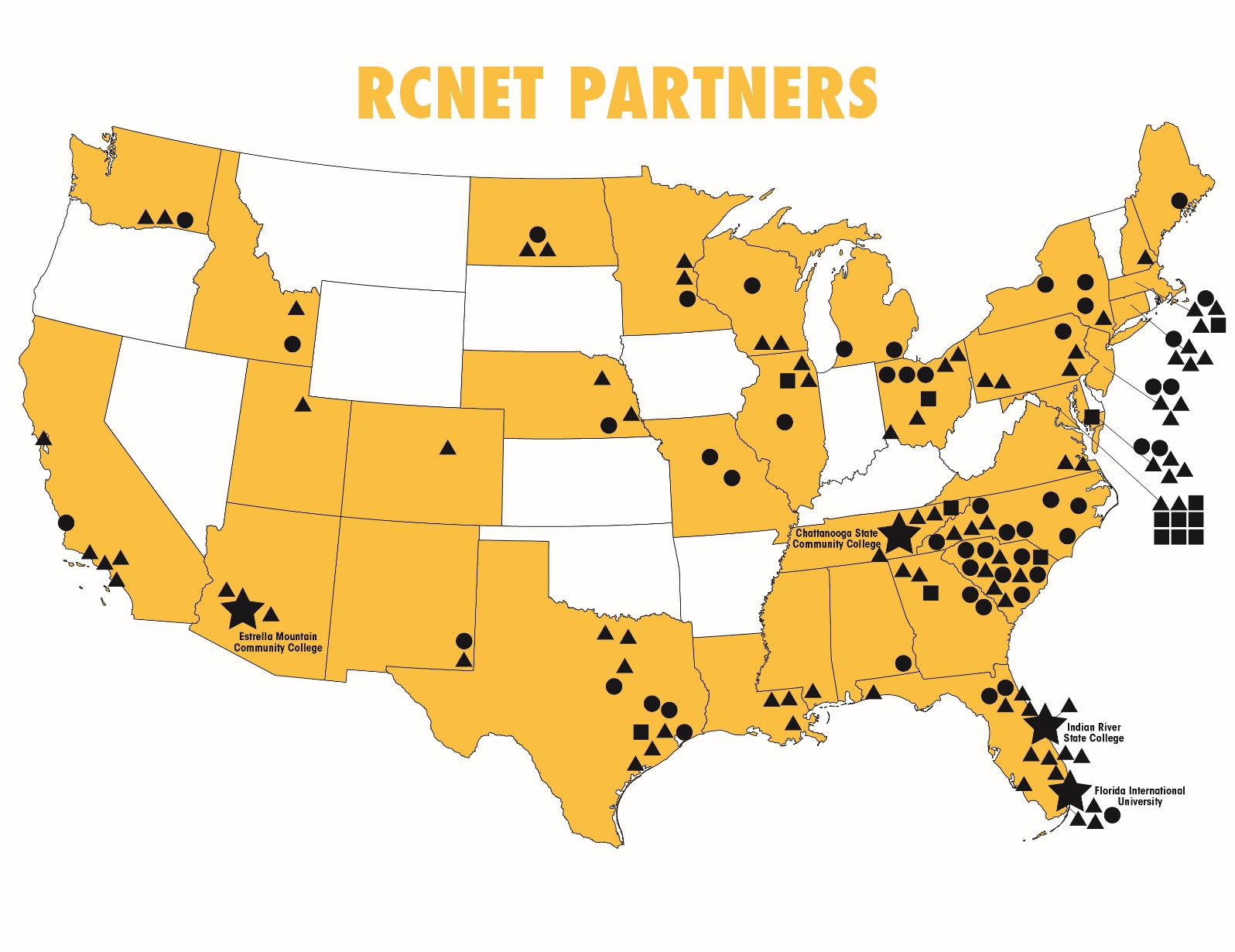 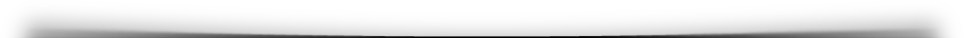 RCNET Partners
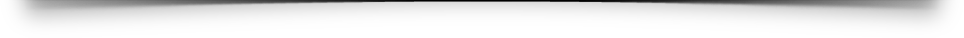 RCNET is headquartered at Indian River State College in Fort Pierce, FL and is a consortium of of 100 industry, 55 academic, and 15 agency partnerships across the United States and 7 countries.
[Speaker Notes: Of course you will not actually write your  cover letter. Your letter should typed  on your word processor preferably using the same  font and ink color as your resume. 

Address the letter to an individual if possible, however, if you do not know the name of the individual, you may  substitute a name with the appropriate department – usually Human Resources. For a amle individual, use “Mr. (last name), for a woman, use Ms. (lastname) . If you not sure, use To Whom it May Concern:

Reserve the Salutation “Dear” for an actual person. Always use a colon rather than a comma after the  salutation.

Don’t forget to date your letter.]
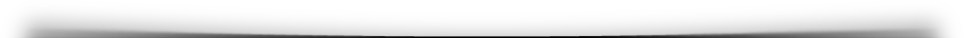 RCNET Student Enrollment
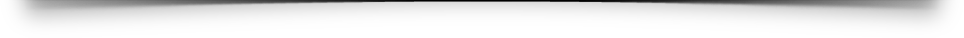 Primarily Nuclear
 Energy Technicians
80% Nuclear Energy;
 20% Nuclear  Environmental
50% Nuclear Energy;
 50% Nuclear Environmental
[Speaker Notes: Of course you will not actually write your  cover letter. Your letter should typed  on your word processor preferably using the same  font and ink color as your resume. 

Address the letter to an individual if possible, however, if you do not know the name of the individual, you may  substitute a name with the appropriate department – usually Human Resources. For a amle individual, use “Mr. (last name), for a woman, use Ms. (lastname) . If you not sure, use To Whom it May Concern:

Reserve the Salutation “Dear” for an actual person. Always use a colon rather than a comma after the  salutation.

Don’t forget to date your letter.]
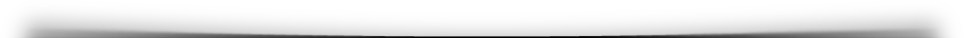 RCNET College Programs
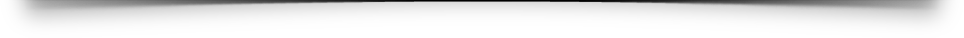 Primarily Nuclear
 Energy Technicians
80% Nuclear Energy;
 20% Nuclear  Environmental
50% Nuclear Energy;
 50% Nuclear Environmental
[Speaker Notes: Of course you will not actually write your  cover letter. Your letter should typed  on your word processor preferably using the same  font and ink color as your resume. 

Address the letter to an individual if possible, however, if you do not know the name of the individual, you may  substitute a name with the appropriate department – usually Human Resources. For a amle individual, use “Mr. (last name), for a woman, use Ms. (lastname) . If you not sure, use To Whom it May Concern:

Reserve the Salutation “Dear” for an actual person. Always use a colon rather than a comma after the  salutation.

Don’t forget to date your letter.]
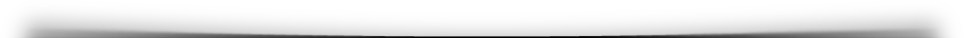 RCNET Student Demographics
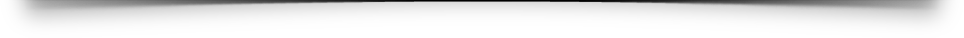 [Speaker Notes: Of course you will not actually write your  cover letter. Your letter should typed  on your word processor preferably using the same  font and ink color as your resume. 

Address the letter to an individual if possible, however, if you do not know the name of the individual, you may  substitute a name with the appropriate department – usually Human Resources. For a amle individual, use “Mr. (last name), for a woman, use Ms. (lastname) . If you not sure, use To Whom it May Concern:

Reserve the Salutation “Dear” for an actual person. Always use a colon rather than a comma after the  salutation.

Don’t forget to date your letter.]
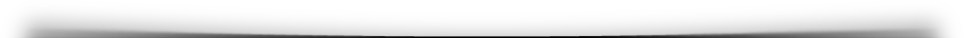 RCNET Best Practices
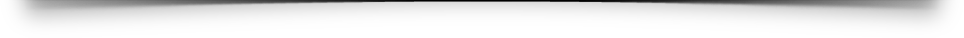 [Speaker Notes: Of course you will not actually write your  cover letter. Your letter should typed  on your word processor preferably using the same  font and ink color as your resume. 

Address the letter to an individual if possible, however, if you do not know the name of the individual, you may  substitute a name with the appropriate department – usually Human Resources. For a amle individual, use “Mr. (last name), for a woman, use Ms. (lastname) . If you not sure, use To Whom it May Concern:

Reserve the Salutation “Dear” for an actual person. Always use a colon rather than a comma after the  salutation.

Don’t forget to date your letter.]
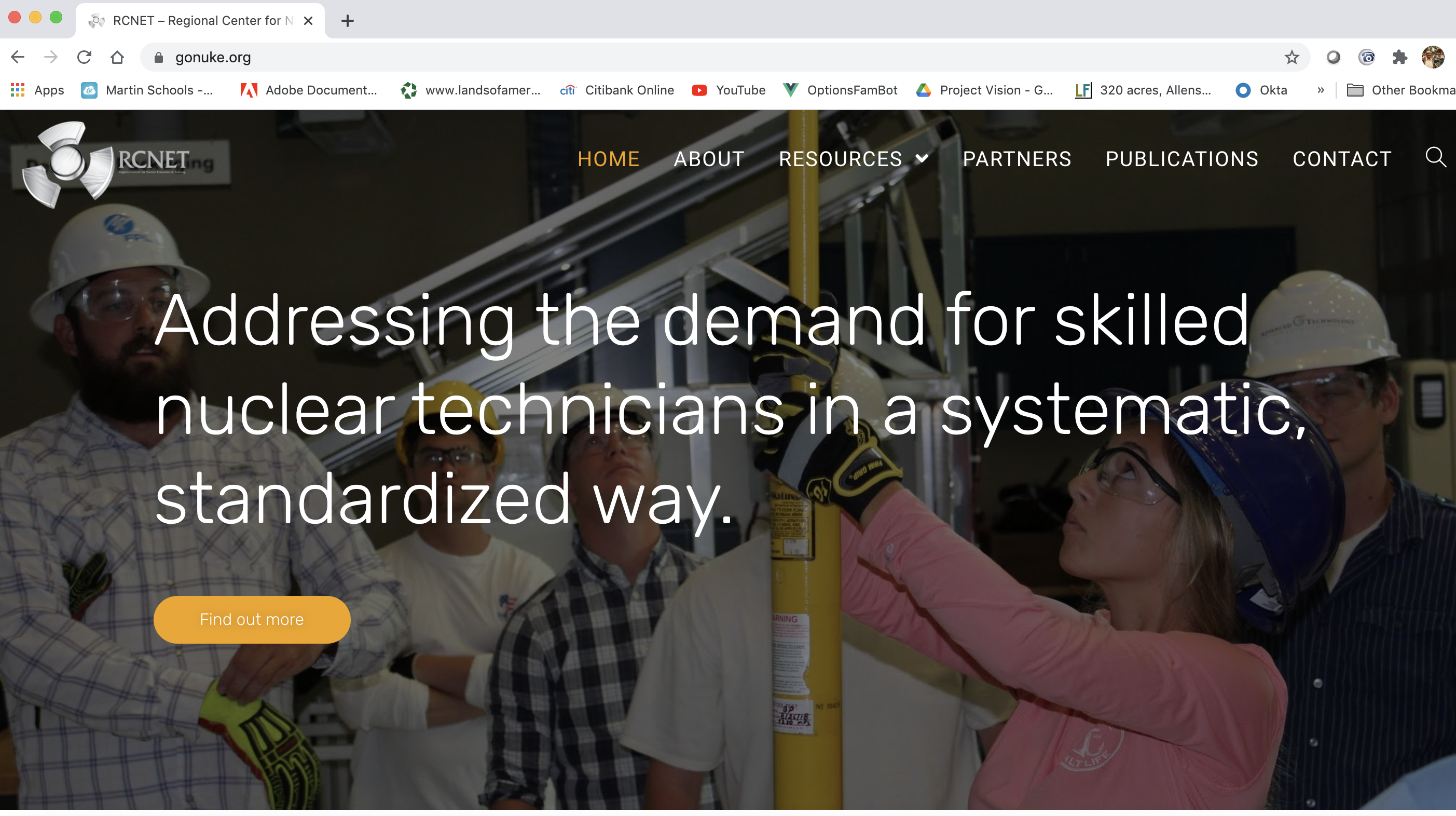 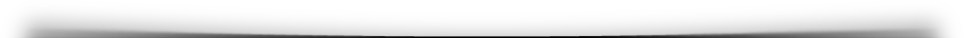 Amazing New Website
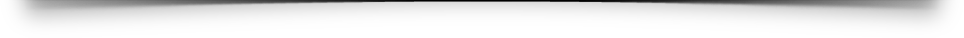 [Speaker Notes: Of course you will not actually write your  cover letter. Your letter should typed  on your word processor preferably using the same  font and ink color as your resume. 

Address the letter to an individual if possible, however, if you do not know the name of the individual, you may  substitute a name with the appropriate department – usually Human Resources. For a amle individual, use “Mr. (last name), for a woman, use Ms. (lastname) . If you not sure, use To Whom it May Concern:

Reserve the Salutation “Dear” for an actual person. Always use a colon rather than a comma after the  salutation.

Don’t forget to date your letter.]
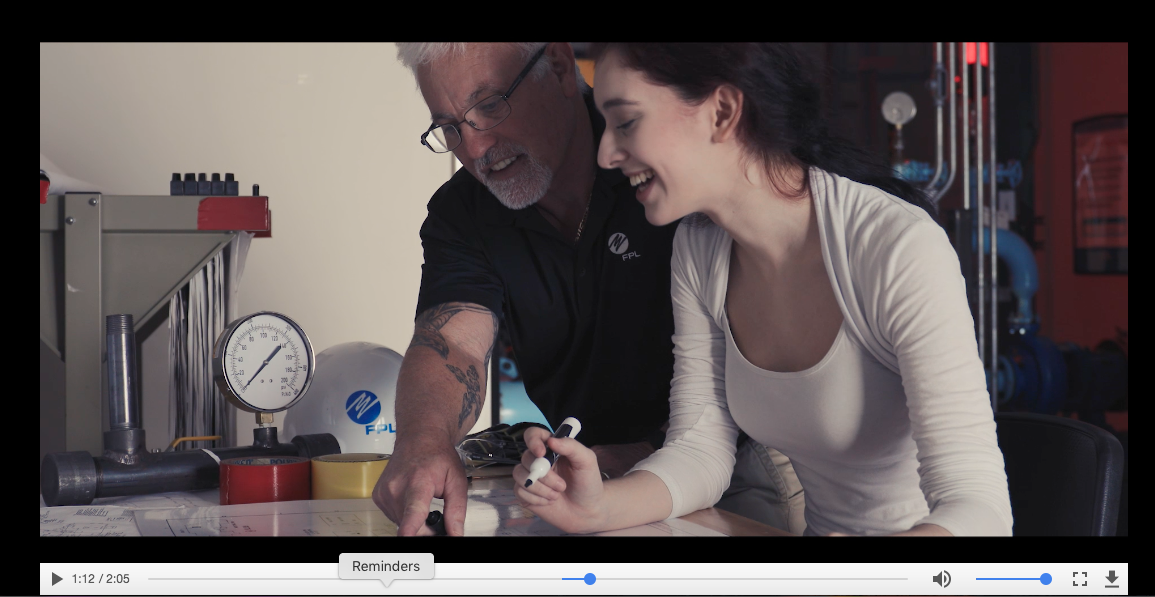 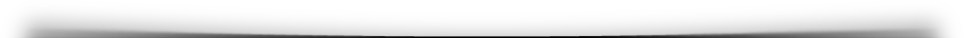 Customized Marketing Material
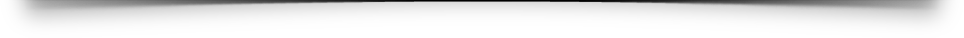 Viral video promoted by White House with custom beginning and end options
https://www.youtube.com/watch?v=4QH-D4_FK18&t=28s
Best Practices on Math and Minority Engagement
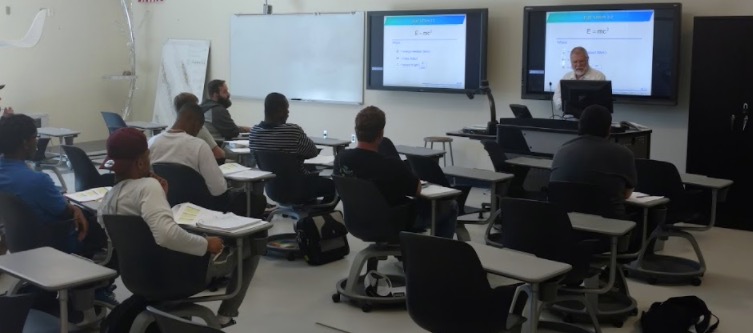 Implemented at 14 colleges and institutionalized at 2 colleges
Increased national minority Involvement by ~6%
Featured in Diverse Magazine, National Academy of Science, and by ASPEN Foundation
Helping Programs Stay Open
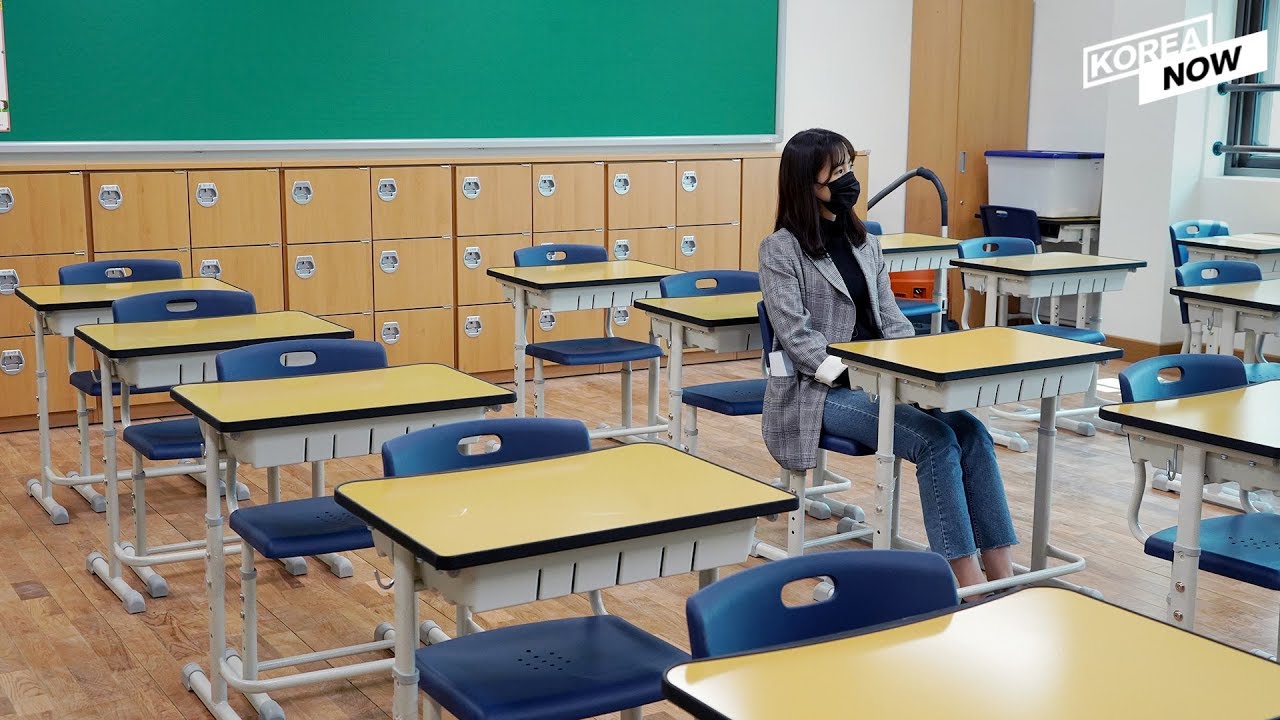 Partnered and worked out administrative details (like financial aid, accreditation, transfer) with online options at TESC, Bismarck State College, and IRSC
Tons of Curriculum for Nuclear Energy and Environmental Programs
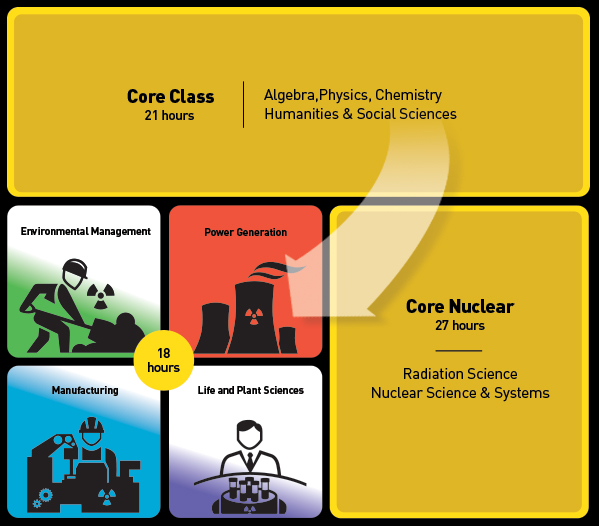 Cohort

Guided Pathway

Common 1st year

Embedded Internship

Embedded Certifications
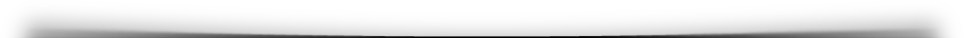 In 2011, recognizing the immediate need for a large replacement nuclear workforce, RCNET worked with industry and nuclear agencies to create a nuclear unified curriculum program. This credential awarded to colleges by INPO verifies that a credentialed college teaches their program to the nuclear standards (ACAD 08-006) and has aligned with local industry.

Students graduating from credentialed colleges and having achieved an 80% or higher in all key courses are awarded an industry-recognized portable certificate.

Since 2011, RCNET has helped over 20 colleges obtain this certification resulting in over 1,5000 NUCP certificates awarded to nuclear technician graduates.

Additionally, RCNET has developed a host of curriculum resources mapped to the over 1,200 NUCP learning objectives which can be found below.
Established Standardized Curriculum with Industry Recognized Certificate
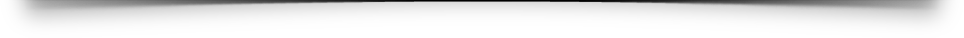 [Speaker Notes: Of course you will not actually write your  cover letter. Your letter should typed  on your word processor preferably using the same  font and ink color as your resume. 

Address the letter to an individual if possible, however, if you do not know the name of the individual, you may  substitute a name with the appropriate department – usually Human Resources. For a amle individual, use “Mr. (last name), for a woman, use Ms. (lastname) . If you not sure, use To Whom it May Concern:

Reserve the Salutation “Dear” for an actual person. Always use a colon rather than a comma after the  salutation.

Don’t forget to date your letter.]
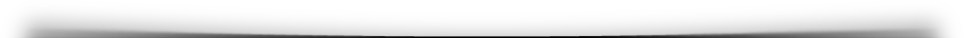 Established Standardized Curriculum with Industry Recognized Certificate
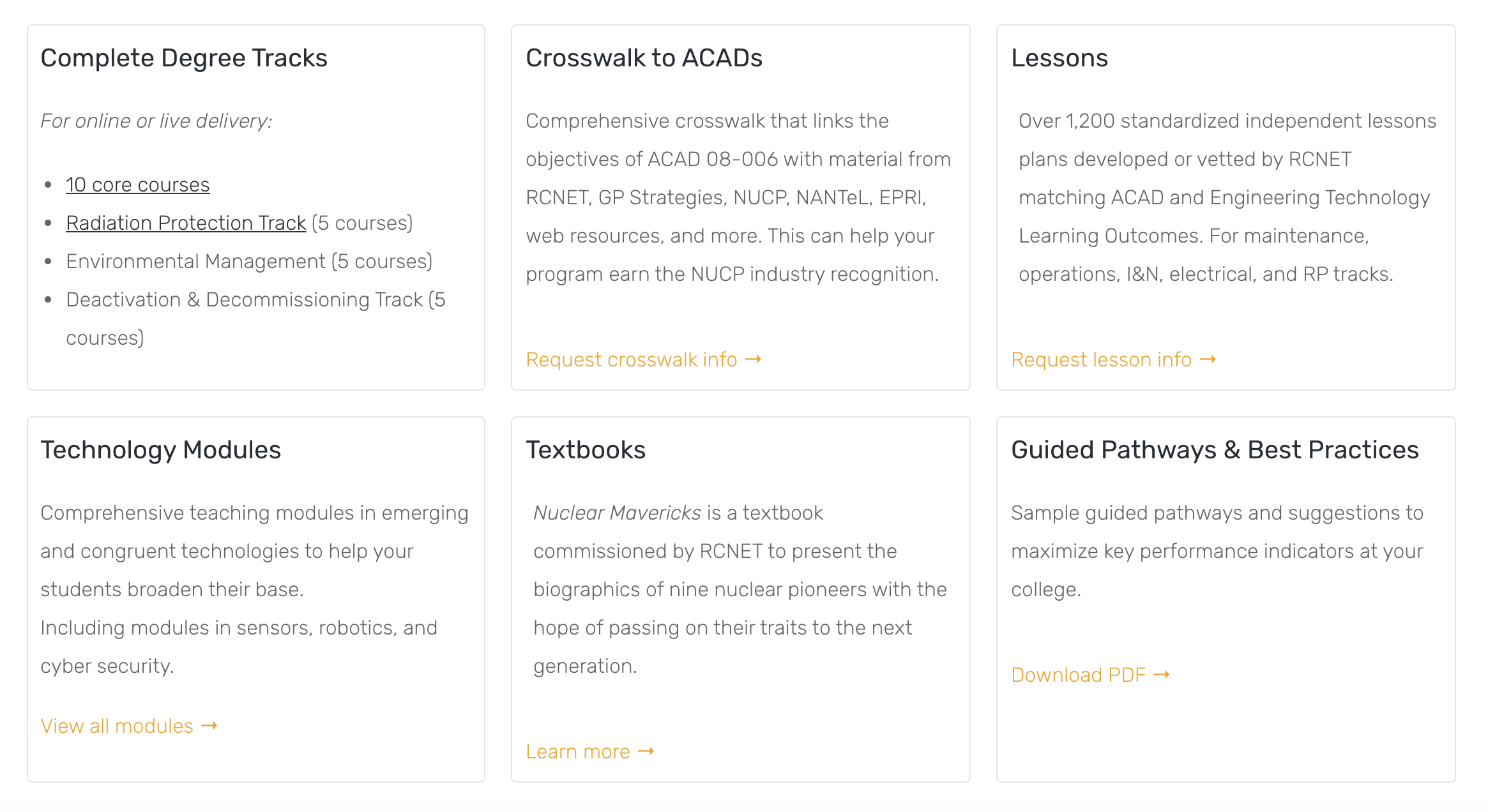 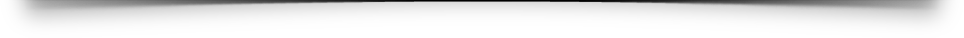 [Speaker Notes: Of course you will not actually write your  cover letter. Your letter should typed  on your word processor preferably using the same  font and ink color as your resume. 

Address the letter to an individual if possible, however, if you do not know the name of the individual, you may  substitute a name with the appropriate department – usually Human Resources. For a amle individual, use “Mr. (last name), for a woman, use Ms. (lastname) . If you not sure, use To Whom it May Concern:

Reserve the Salutation “Dear” for an actual person. Always use a colon rather than a comma after the  salutation.

Don’t forget to date your letter.]
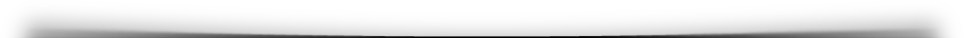 Other Curriculum Details
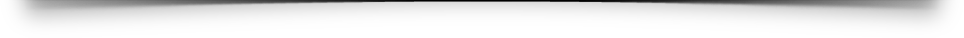 [Speaker Notes: Of course you will not actually write your  cover letter. Your letter should typed  on your word processor preferably using the same  font and ink color as your resume. 

Address the letter to an individual if possible, however, if you do not know the name of the individual, you may  substitute a name with the appropriate department – usually Human Resources. For a amle individual, use “Mr. (last name), for a woman, use Ms. (lastname) . If you not sure, use To Whom it May Concern:

Reserve the Salutation “Dear” for an actual person. Always use a colon rather than a comma after the  salutation.

Don’t forget to date your letter.]
30 classes fully developed covering QA/QC, Instrument and Controls, Mechanical, Electrical, and Radiation/Chemistry Protection.
Over 1200 lectures matched to PLOs and ACADs (lectures include PowerPoint’s, teaching guides, assessment material, and PLOs and ACADs covered)
7 modules (60-180 minutes) covering emerging technologies such as 3D printing, robotics, cyber security, and sensors in a nuclear environment.
Online Introduction to Nuclear Course
Copyright licenses to commercial products available for distribution
1 Textbook – Nuclear Mavericks
10 courses under development for EM and Life/Plant Sciences
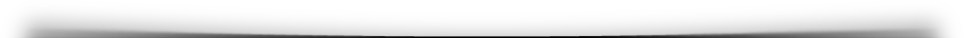 Curriculum Details
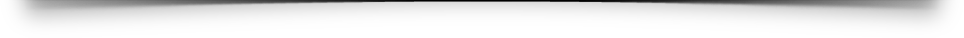 [Speaker Notes: Of course you will not actually write your  cover letter. Your letter should typed  on your word processor preferably using the same  font and ink color as your resume. 

Address the letter to an individual if possible, however, if you do not know the name of the individual, you may  substitute a name with the appropriate department – usually Human Resources. For a amle individual, use “Mr. (last name), for a woman, use Ms. (lastname) . If you not sure, use To Whom it May Concern:

Reserve the Salutation “Dear” for an actual person. Always use a colon rather than a comma after the  salutation.

Don’t forget to date your letter.]
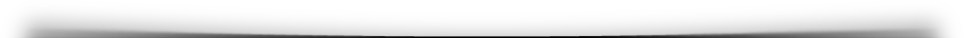 Curriculum Utilization
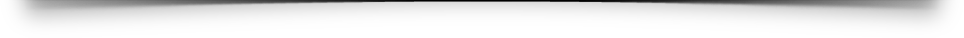 [Speaker Notes: Of course you will not actually write your  cover letter. Your letter should typed  on your word processor preferably using the same  font and ink color as your resume. 

Address the letter to an individual if possible, however, if you do not know the name of the individual, you may  substitute a name with the appropriate department – usually Human Resources. For a amle individual, use “Mr. (last name), for a woman, use Ms. (lastname) . If you not sure, use To Whom it May Concern:

Reserve the Salutation “Dear” for an actual person. Always use a colon rather than a comma after the  salutation.

Don’t forget to date your letter.]
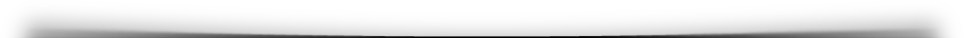 Environmental Management Courses
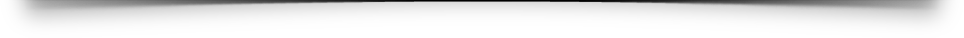 [Speaker Notes: Of course you will not actually write your  cover letter. Your letter should typed  on your word processor preferably using the same  font and ink color as your resume. 

Address the letter to an individual if possible, however, if you do not know the name of the individual, you may  substitute a name with the appropriate department – usually Human Resources. For a amle individual, use “Mr. (last name), for a woman, use Ms. (lastname) . If you not sure, use To Whom it May Concern:

Reserve the Salutation “Dear” for an actual person. Always use a colon rather than a comma after the  salutation.

Don’t forget to date your letter.]
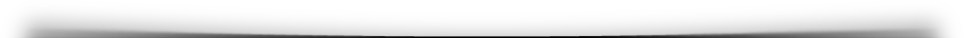 Class Four
Class Five
Class Three
Class One
Class Two
Environmental Management Courses
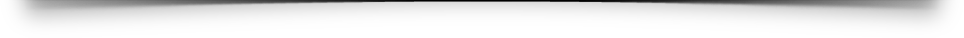 [Speaker Notes: Of course you will not actually write your  cover letter. Your letter should typed  on your word processor preferably using the same  font and ink color as your resume. 

Address the letter to an individual if possible, however, if you do not know the name of the individual, you may  substitute a name with the appropriate department – usually Human Resources. For a amle individual, use “Mr. (last name), for a woman, use Ms. (lastname) . If you not sure, use To Whom it May Concern:

Reserve the Salutation “Dear” for an actual person. Always use a colon rather than a comma after the  salutation.

Don’t forget to date your letter.]
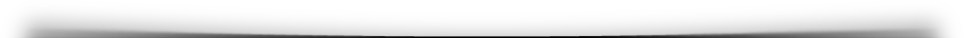 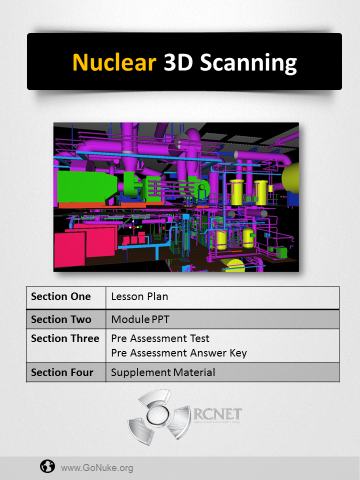 RCNET Modules
Takeaways
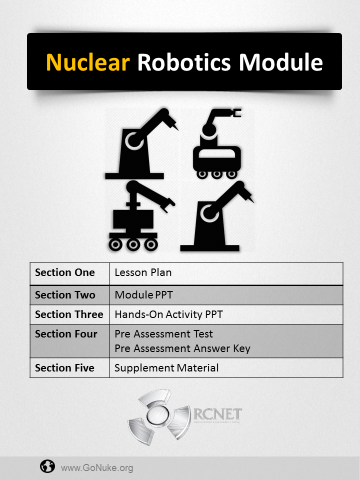 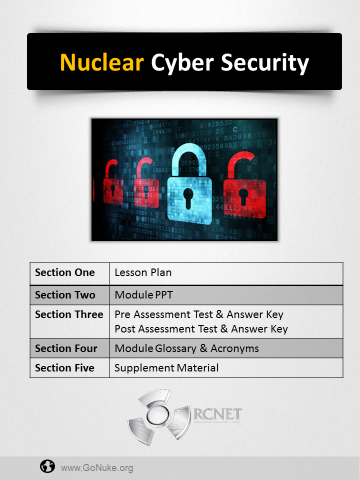 Objectives
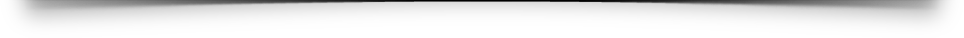 Topics
Hands On Activities
[Speaker Notes: Topic
Overview
Learning Objectives
ACADs
Topic & Takeaways for each section
Teacher Lecture Notes
PPT
Pre & Post Assessment
Supplement & Enrichment Materials]
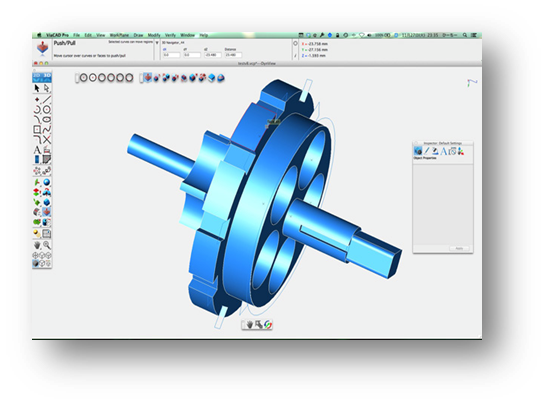 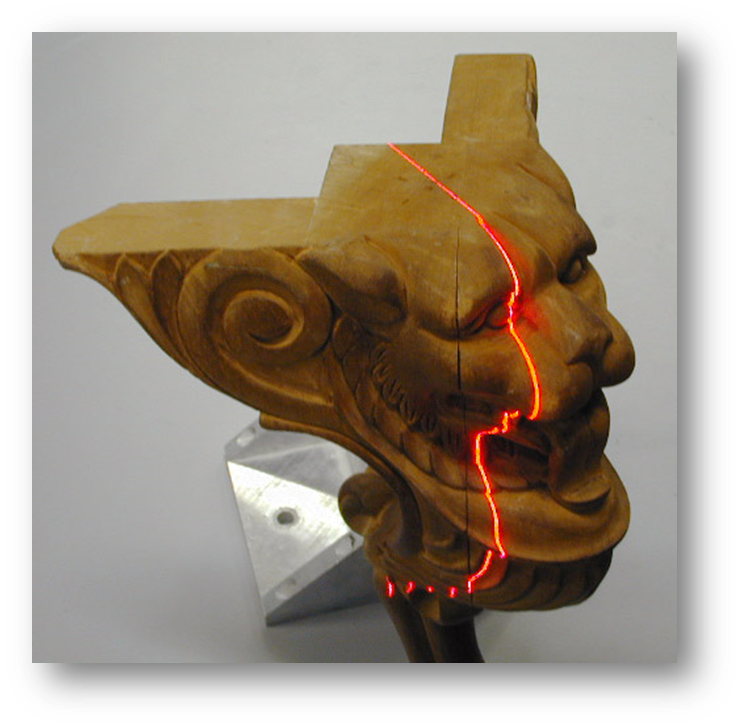 Learning Objectives


Describe the basics components of a 3D scanner.						
Identify the types of 3D scanning technology most often used in the nuclear industry.

Discuss the applications and limitations of 3D scanning as they pertain to the nuclear industry.						
Identify and discuss the different types of software, inputs and outputs used for 3D scanning.						
Recognize and discuss opportunities where 3D Scanning technologies would be applicable in a nuclear environment.
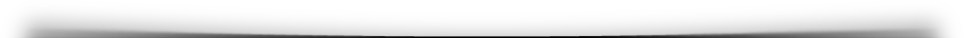 RCNET Module: Nuclear 3D Scanning
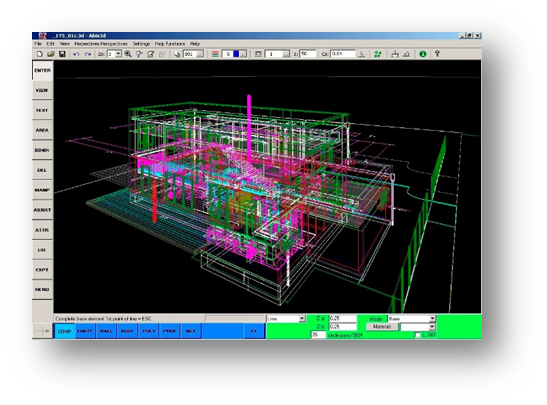 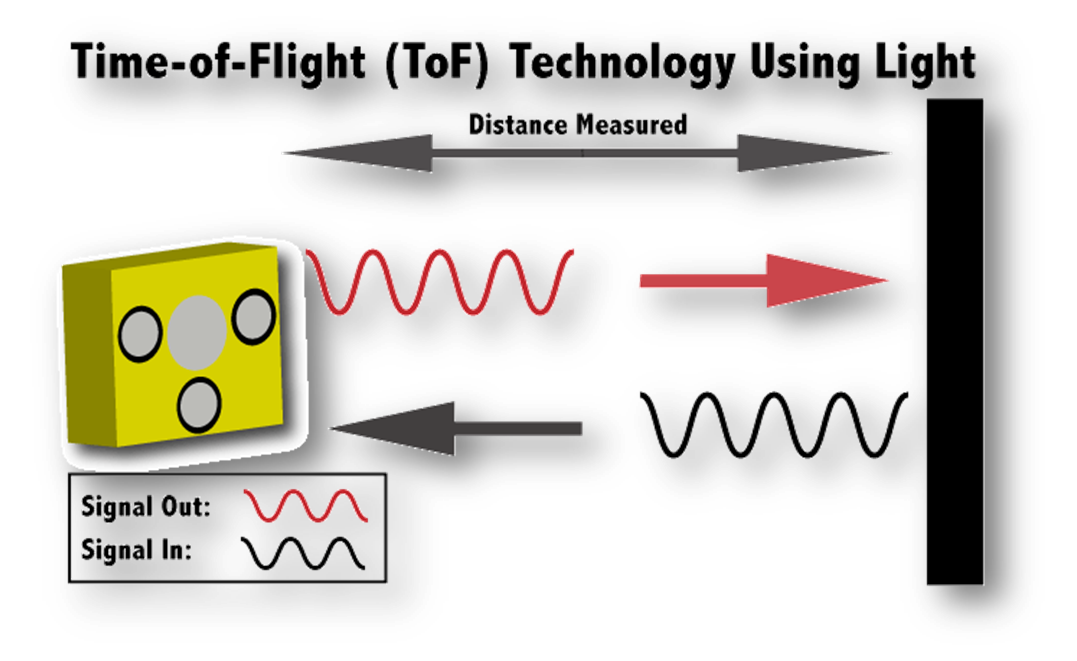 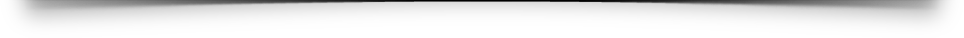 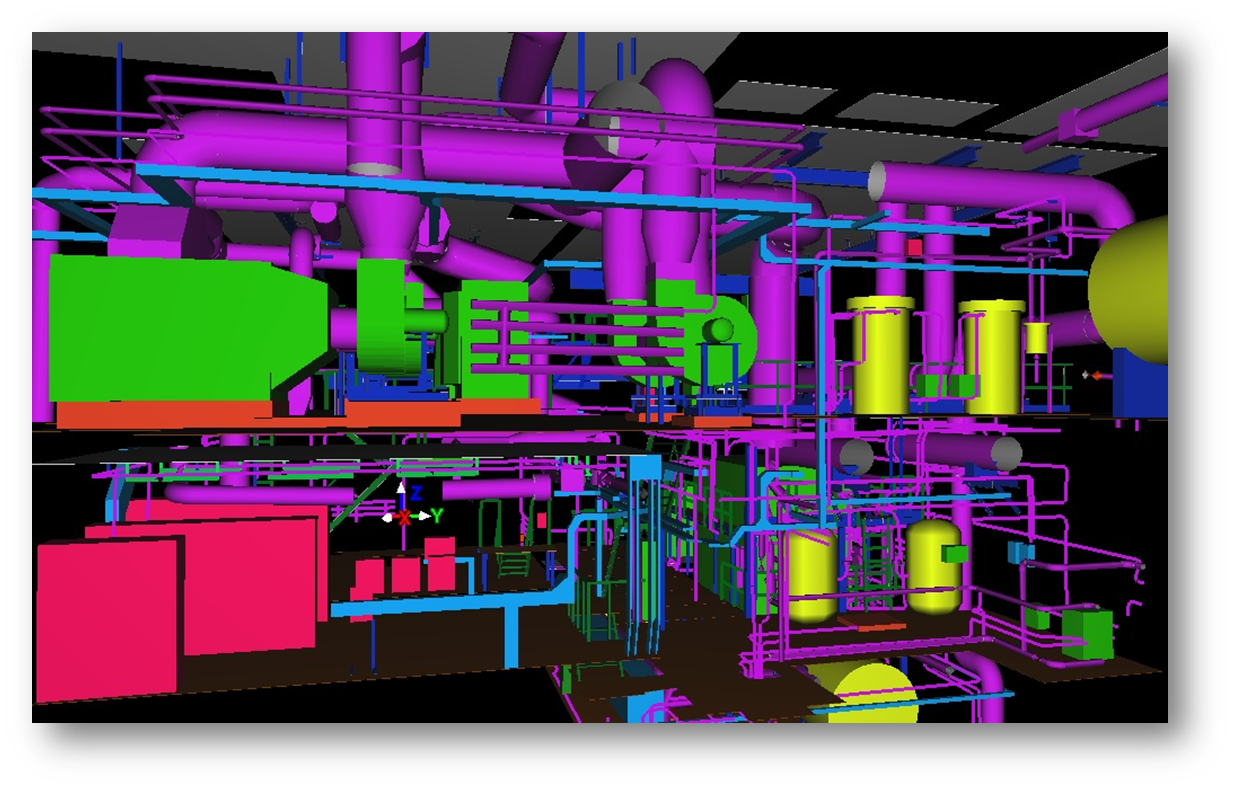 [Speaker Notes: Of course you will not actually write your  cover letter. Your letter should typed  on your word processor preferably using the same  font and ink color as your resume. 

Address the letter to an individual if possible, however, if you do not know the name of the individual, you may  substitute a name with the appropriate department – usually Human Resources. For a amle individual, use “Mr. (last name), for a woman, use Ms. (lastname) . If you not sure, use To Whom it May Concern:

Reserve the Salutation “Dear” for an actual person. Always use a colon rather than a comma after the  salutation.

Don’t forget to date your letter.]
Learning Objectives

Identify what constitutes a robot			
Identify Nuclear Applications of Robotics, both current and future

Enumerate and describe the basic methods of robot control

Identify and discuss functions and limitations of nuclear robotic systems

Describe the basics of the Robot Operating System

Define open/closed loop control and degrees of freedom
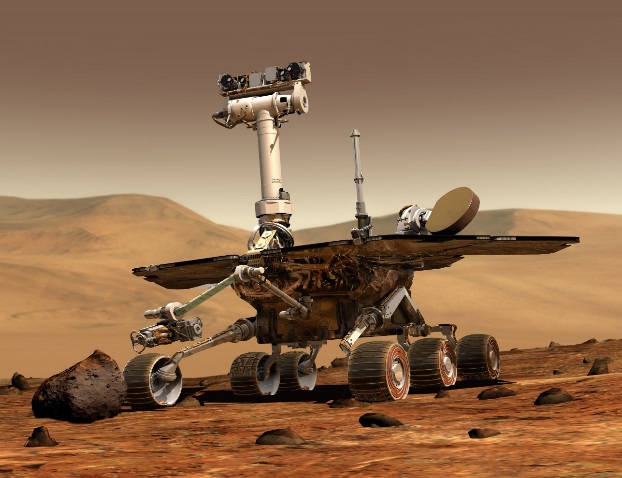 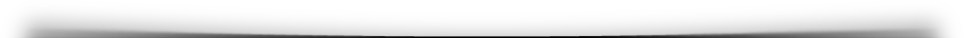 RCNET Module: Nuclear Robotics
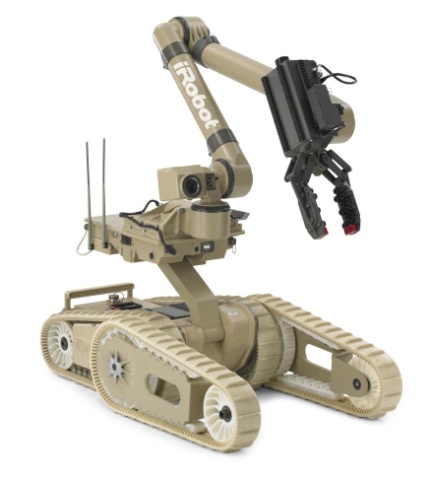 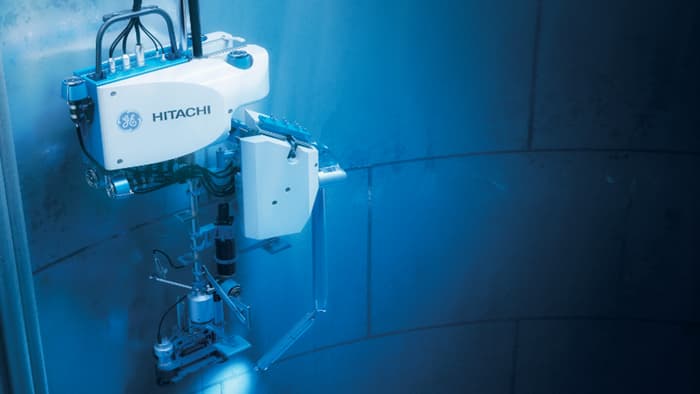 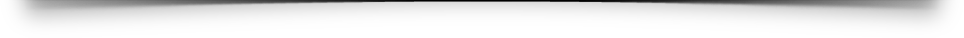 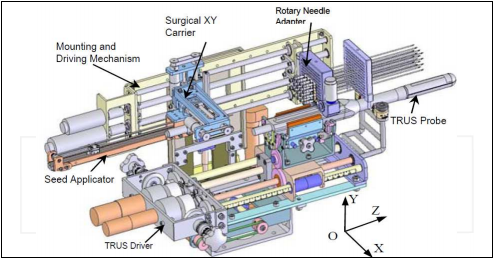 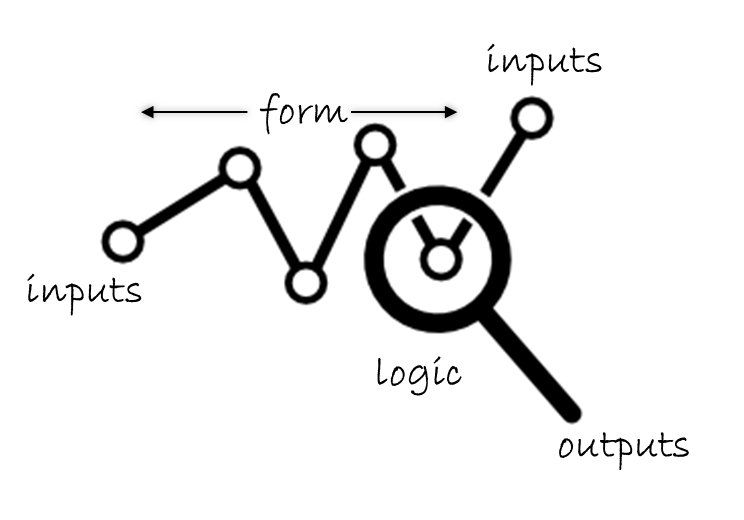 [Speaker Notes: Of course you will not actually write your  cover letter. Your letter should typed  on your word processor preferably using the same  font and ink color as your resume. 

Address the letter to an individual if possible, however, if you do not know the name of the individual, you may  substitute a name with the appropriate department – usually Human Resources. For a amle individual, use “Mr. (last name), for a woman, use Ms. (lastname) . If you not sure, use To Whom it May Concern:

Reserve the Salutation “Dear” for an actual person. Always use a colon rather than a comma after the  salutation.

Don’t forget to date your letter.]
Learning Objectives

Develop and reinforce a common language and understanding of Industrial Control System (ICS)

Demonstrate the necessary cyber-to-physical knowledge to better understand the importance of ICS operational drivers and constraints that require specific safety protection, communications needs, system management approaches, and cybersecurity implementations.

Know the adversary's approaches to attacking an ICS SCADA environment to be better prepared to defend that environment.

Develop a better understanding of where specific attack vectors exist, as well as the tools to use to discover vulnerabilities and exploit them along with specific capabilities available on servers, workstations, and applications, students will now learn network-specific defense approaches.

Better understand attacks targeting the types of web servers used on many ICS devices for management purposes.

Discuss essential ICS-related server and workstation operating system capabilities, implementation approaches, and system management practices.

Examine concepts that benefit SCADA ICS systems such as system hardening, log management, monitoring, alerting, and audit approaches, then look at some of the more common applications and databases used in ICS environments across multiple industries.

Implement technologies used to defend ICS networks.

Discuss the various models, methodologies, and industry-specific regulations that are used to govern what must be done to protect critical SCADA ICS systems.
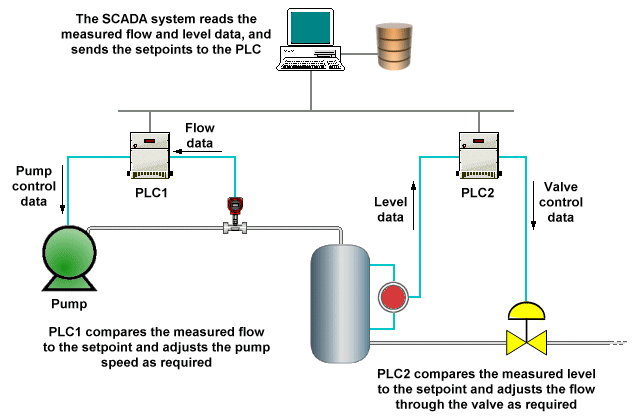 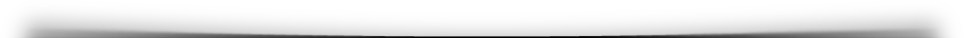 RCNET Module: Nuclear Cyber Security
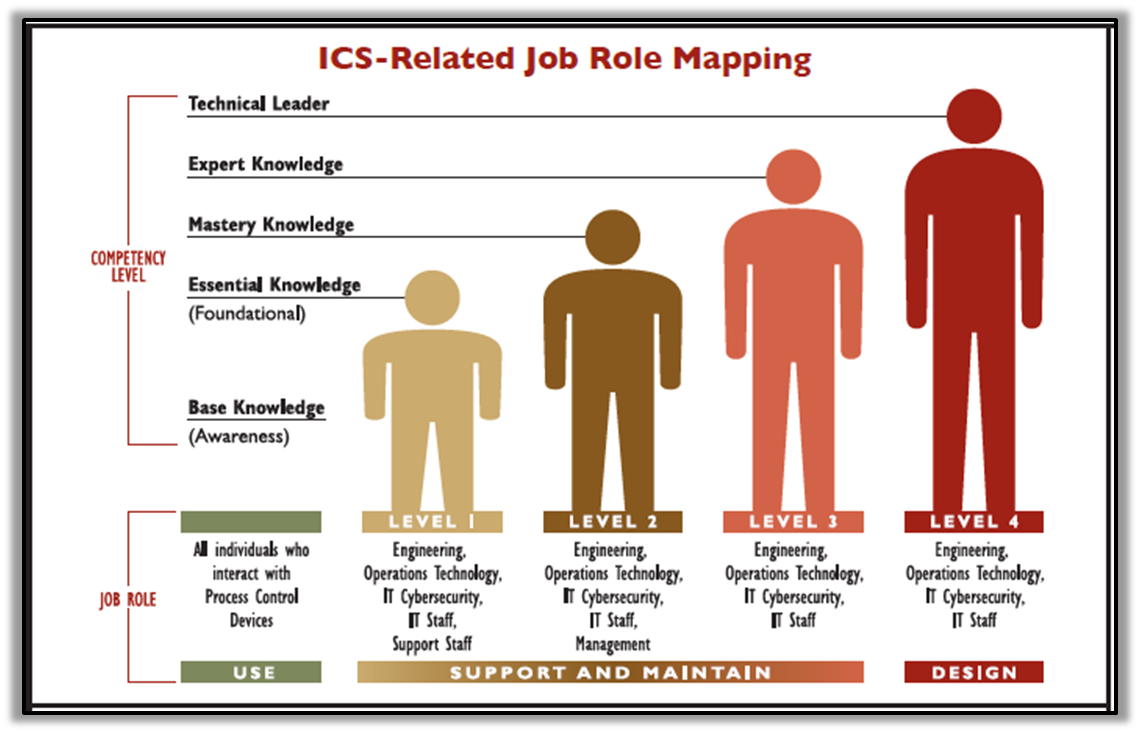 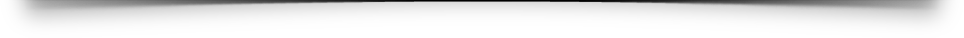 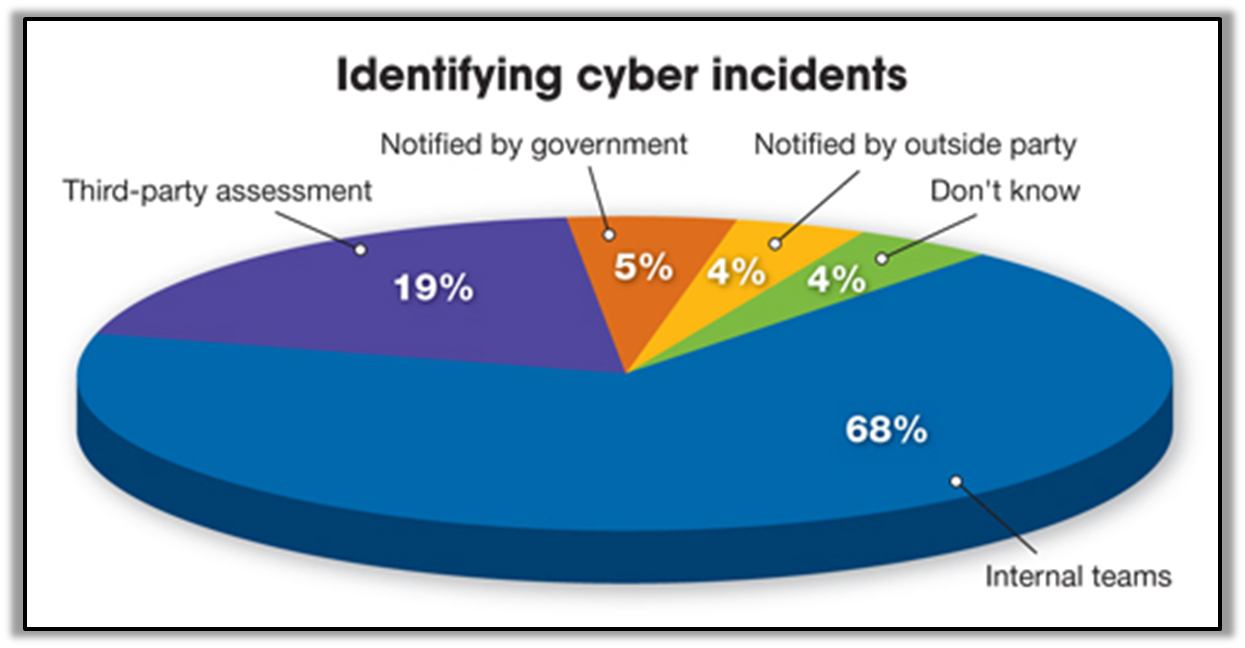 [Speaker Notes: Of course you will not actually write your  cover letter. Your letter should typed  on your word processor preferably using the same  font and ink color as your resume. 

Address the letter to an individual if possible, however, if you do not know the name of the individual, you may  substitute a name with the appropriate department – usually Human Resources. For a amle individual, use “Mr. (last name), for a woman, use Ms. (lastname) . If you not sure, use To Whom it May Concern:

Reserve the Salutation “Dear” for an actual person. Always use a colon rather than a comma after the  salutation.

Don’t forget to date your letter.]
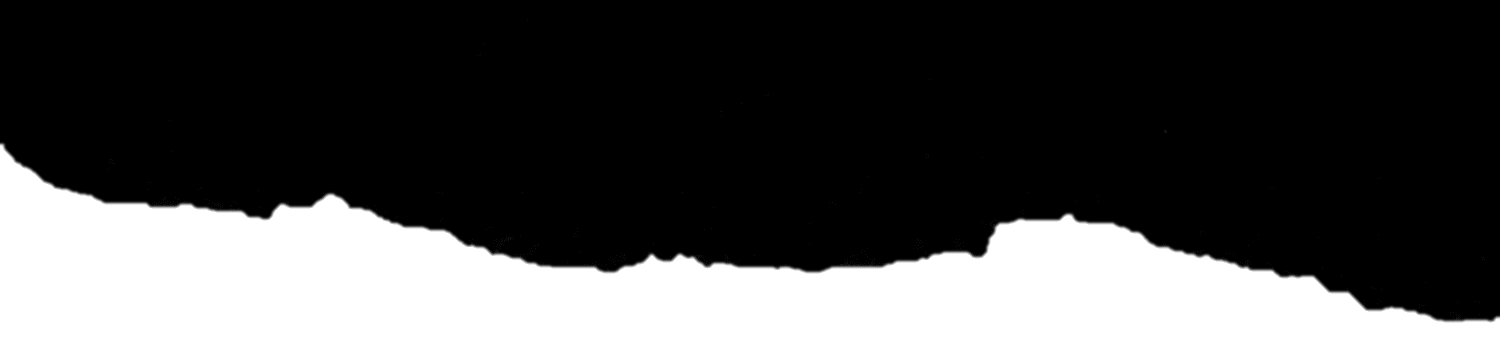 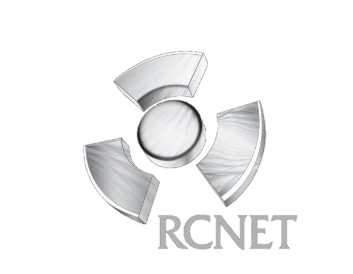 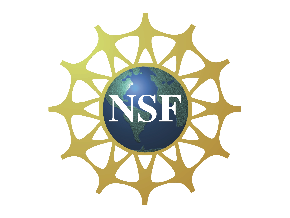 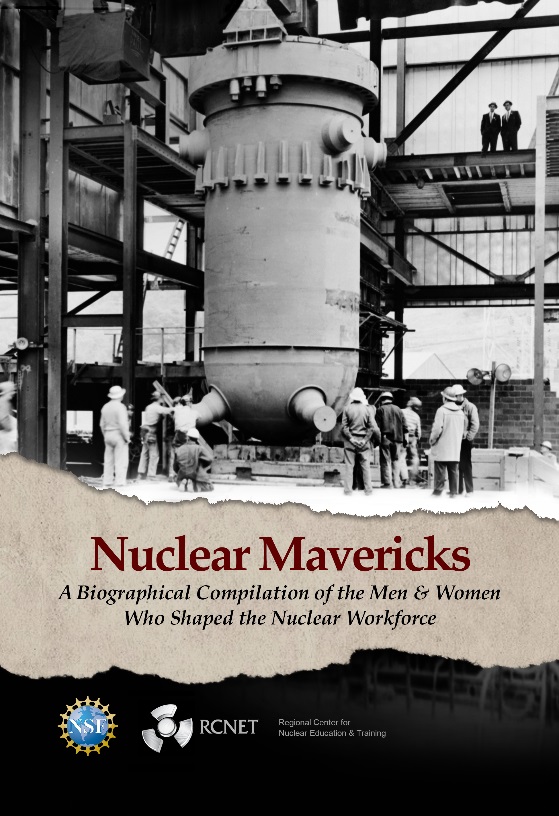 Nuclear 
Mavericks
RCNET STEM Textbook
40
[Speaker Notes: Students will become familiar with and have a better understanding of pride and ownership in a STEM field and be able to apply lesson learned and takeaways to their own training.]
Nuclear Mavericks 
describes the trials and tribulations of 9 
nuclear pioneers but 
can be used in all 
STEM introductory 
courses to impart a 
sense of historical 
pride and ownership.

To order books for your school, visit GoNuke.org
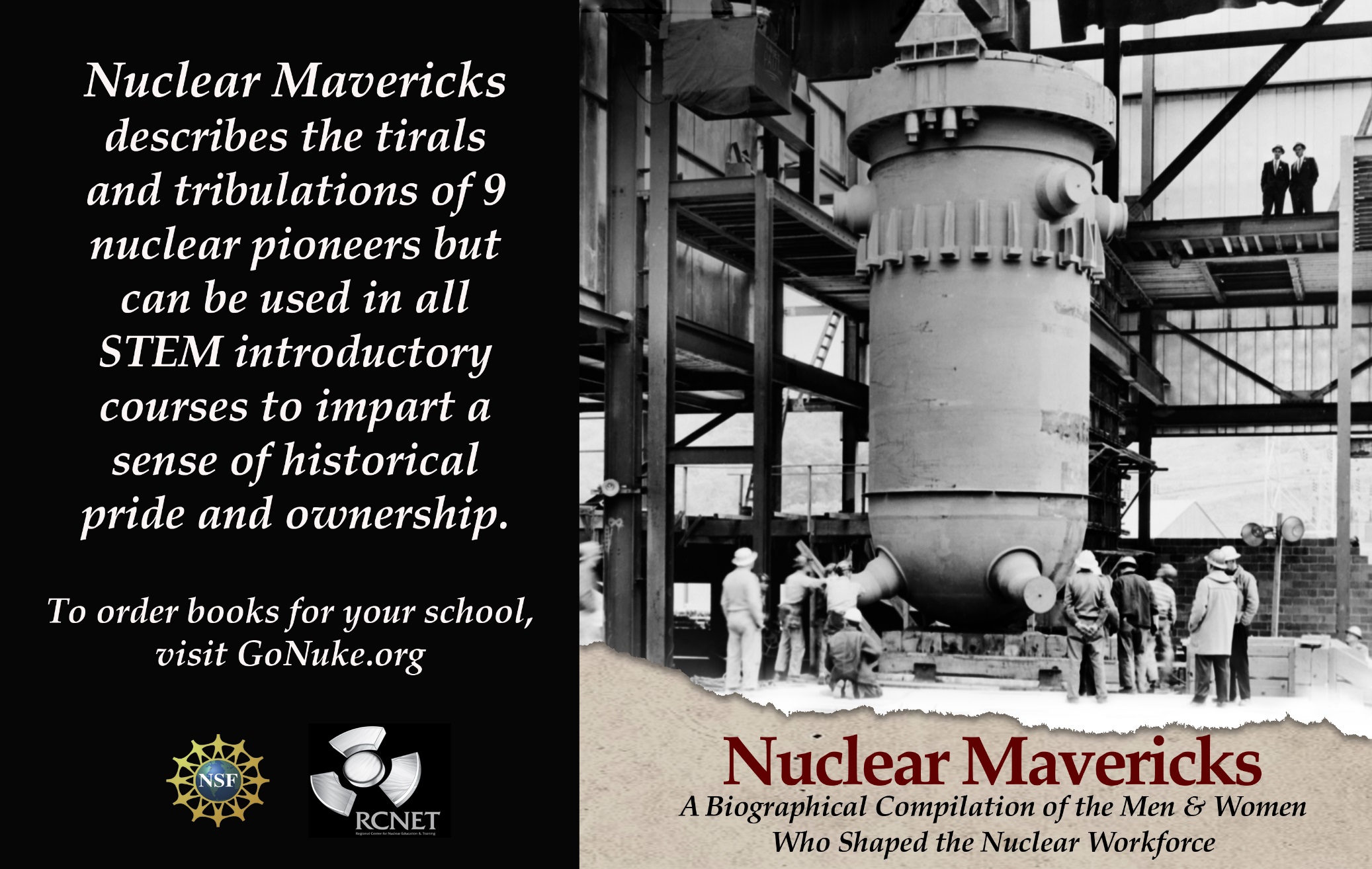 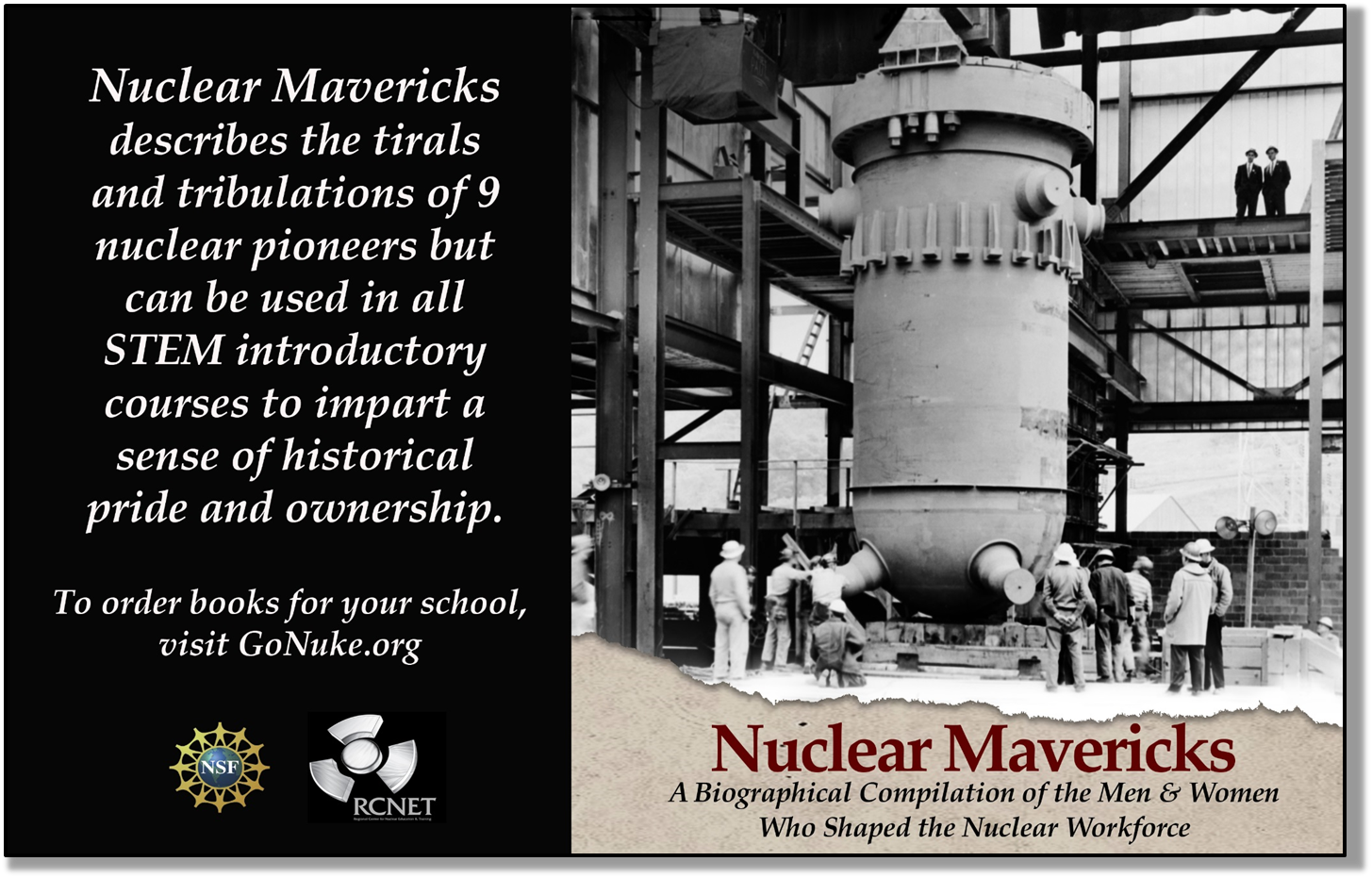 41
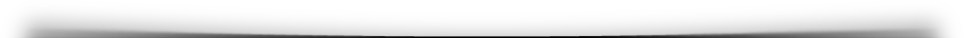 Other RCNET Products
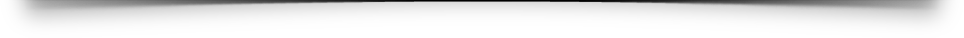 [Speaker Notes: Of course you will not actually write your  cover letter. Your letter should typed  on your word processor preferably using the same  font and ink color as your resume. 

Address the letter to an individual if possible, however, if you do not know the name of the individual, you may  substitute a name with the appropriate department – usually Human Resources. For a amle individual, use “Mr. (last name), for a woman, use Ms. (lastname) . If you not sure, use To Whom it May Concern:

Reserve the Salutation “Dear” for an actual person. Always use a colon rather than a comma after the  salutation.

Don’t forget to date your letter.]
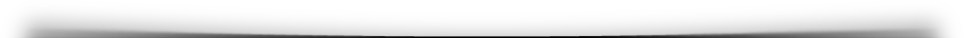 Summary of Other RCNET Products
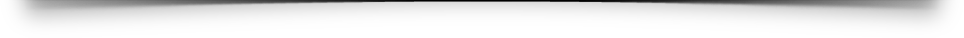 [Speaker Notes: Of course you will not actually write your  cover letter. Your letter should typed  on your word processor preferably using the same  font and ink color as your resume. 

Address the letter to an individual if possible, however, if you do not know the name of the individual, you may  substitute a name with the appropriate department – usually Human Resources. For a amle individual, use “Mr. (last name), for a woman, use Ms. (lastname) . If you not sure, use To Whom it May Concern:

Reserve the Salutation “Dear” for an actual person. Always use a colon rather than a comma after the  salutation.

Don’t forget to date your letter.]
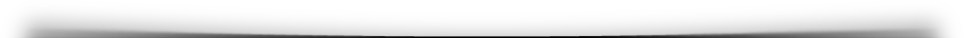 Summary of Other RCNET Products
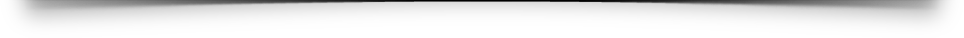 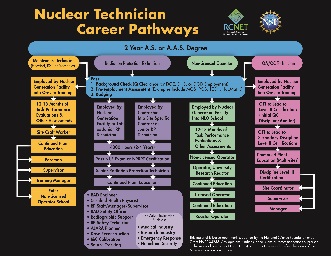 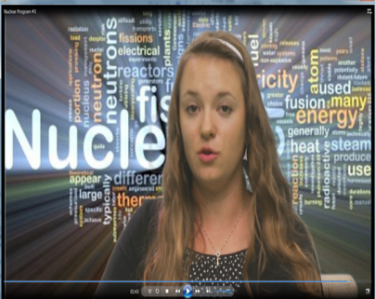 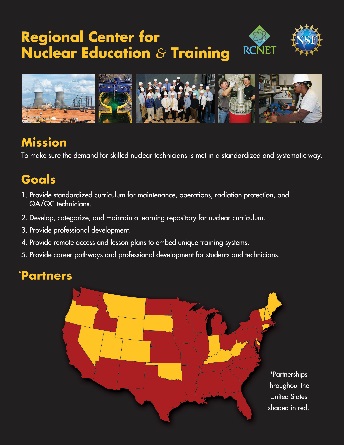 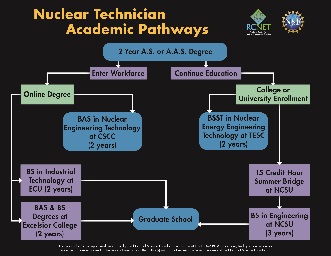 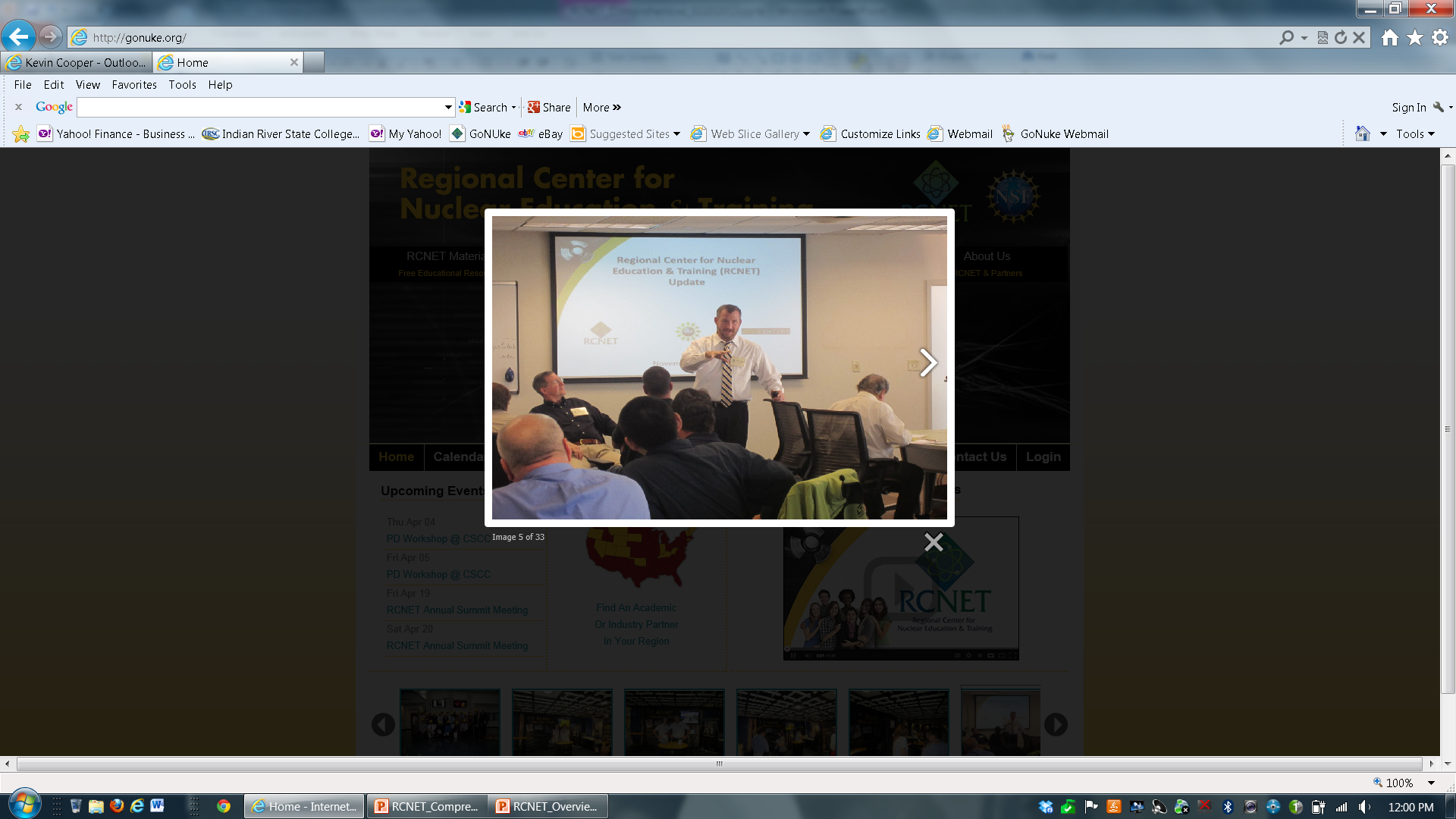 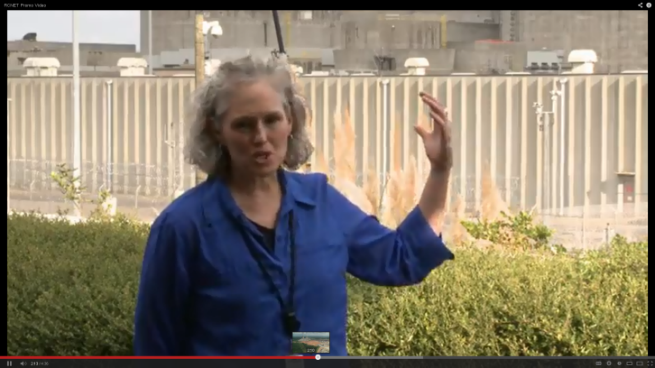 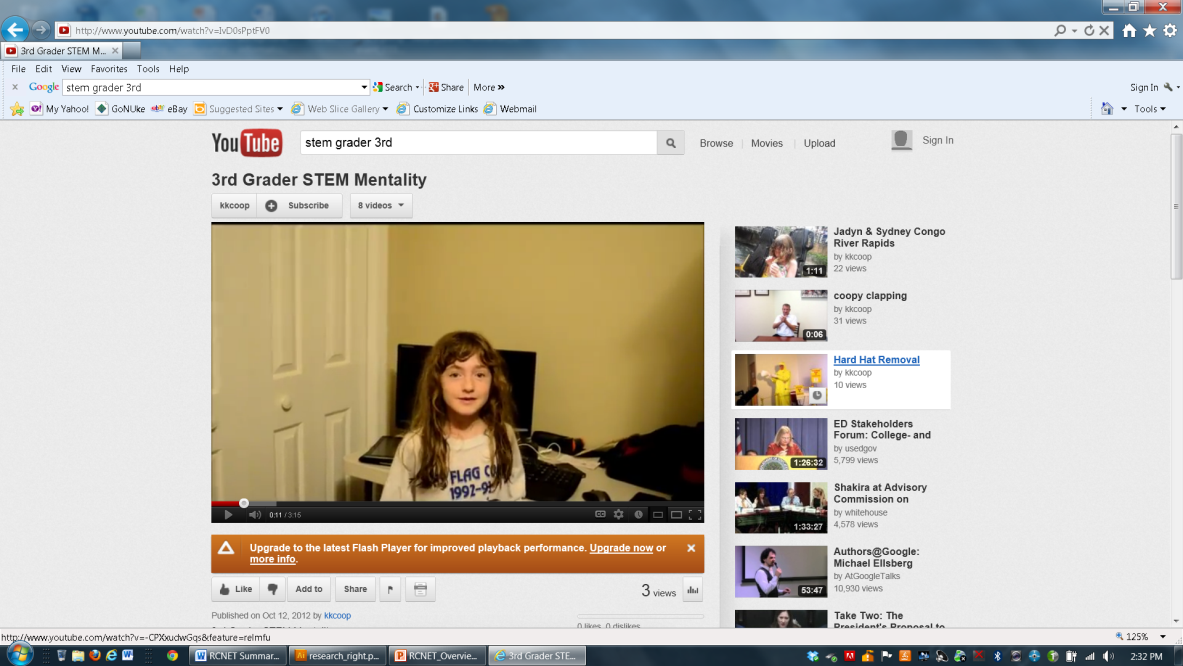 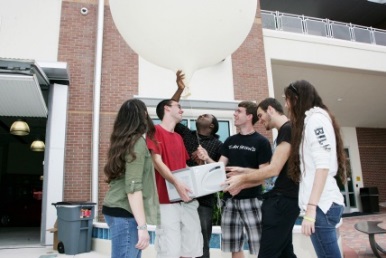 [Speaker Notes: Of course you will not actually write your  cover letter. Your letter should typed  on your word processor preferably using the same  font and ink color as your resume. 

Address the letter to an individual if possible, however, if you do not know the name of the individual, you may  substitute a name with the appropriate department – usually Human Resources. For a amle individual, use “Mr. (last name), for a woman, use Ms. (lastname) . If you not sure, use To Whom it May Concern:

Reserve the Salutation “Dear” for an actual person. Always use a colon rather than a comma after the  salutation.

Don’t forget to date your letter.]
RCNET partnered with Weld-Ed, Laser-TEC, FLATE, and CSSIA to expand the resources available to RCNET Industry Partners.
Each center presented their resources at RCNET PD events explaining how their resources could be incorporated into nuclear classroom to give the nuclear student more breadth.  
Over and over people commented they didn’t realize this existed.
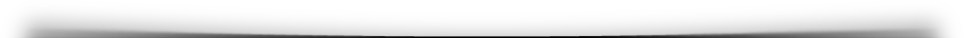 Cross Training Nuclear Programs
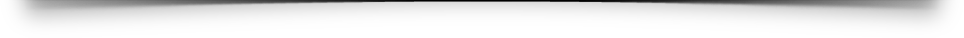 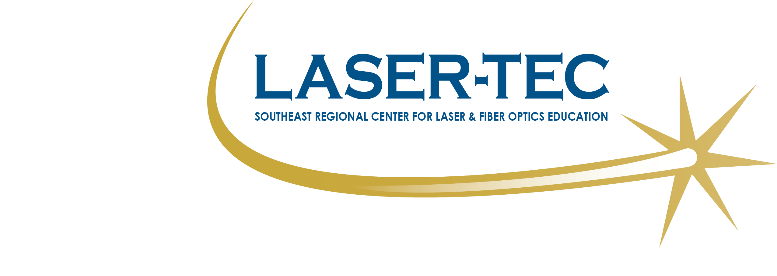 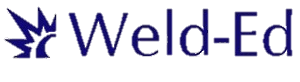 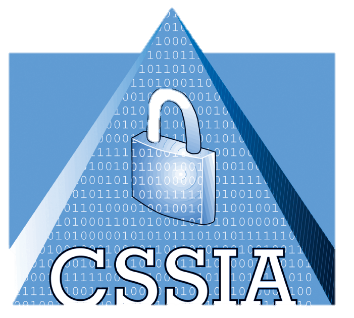 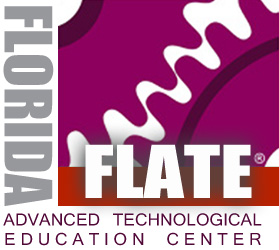 [Speaker Notes: Of course you will not actually write your  cover letter. Your letter should typed  on your word processor preferably using the same  font and ink color as your resume. 

Address the letter to an individual if possible, however, if you do not know the name of the individual, you may  substitute a name with the appropriate department – usually Human Resources. For a amle individual, use “Mr. (last name), for a woman, use Ms. (lastname) . If you not sure, use To Whom it May Concern:

Reserve the Salutation “Dear” for an actual person. Always use a colon rather than a comma after the  salutation.

Don’t forget to date your letter.]
WWW.GONUKE.ORG
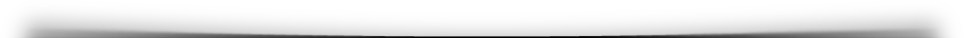 Thank You

Kevin Cooper
PI, RCNET
kcooper@irsc.edu
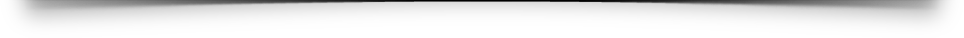 [Speaker Notes: Of course you will not actually write your  cover letter. Your letter should typed  on your word processor preferably using the same  font and ink color as your resume. 

Address the letter to an individual if possible, however, if you do not know the name of the individual, you may  substitute a name with the appropriate department – usually Human Resources. For a amle individual, use “Mr. (last name), for a woman, use Ms. (lastname) . If you not sure, use To Whom it May Concern:

Reserve the Salutation “Dear” for an actual person. Always use a colon rather than a comma after the  salutation.

Don’t forget to date your letter.]